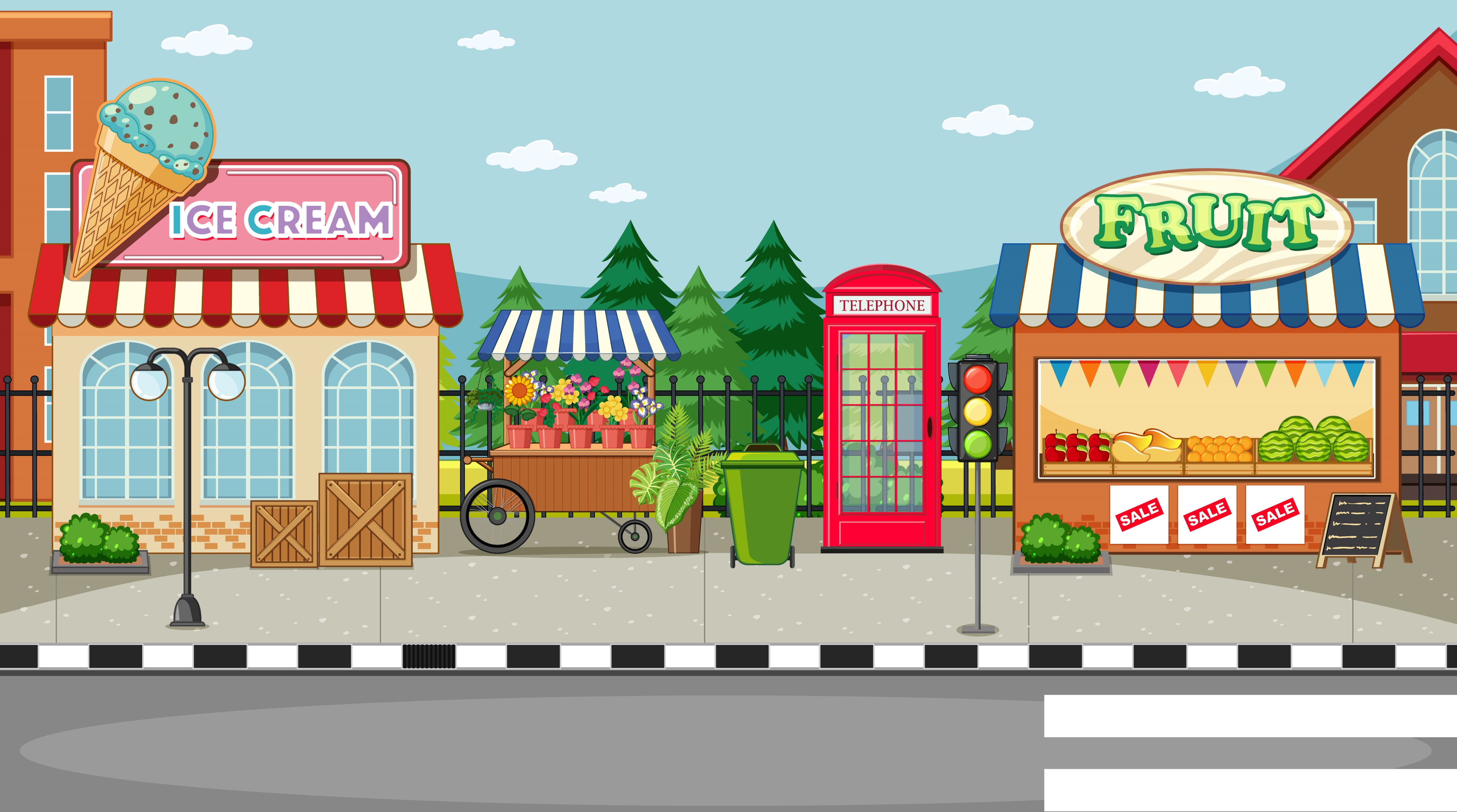 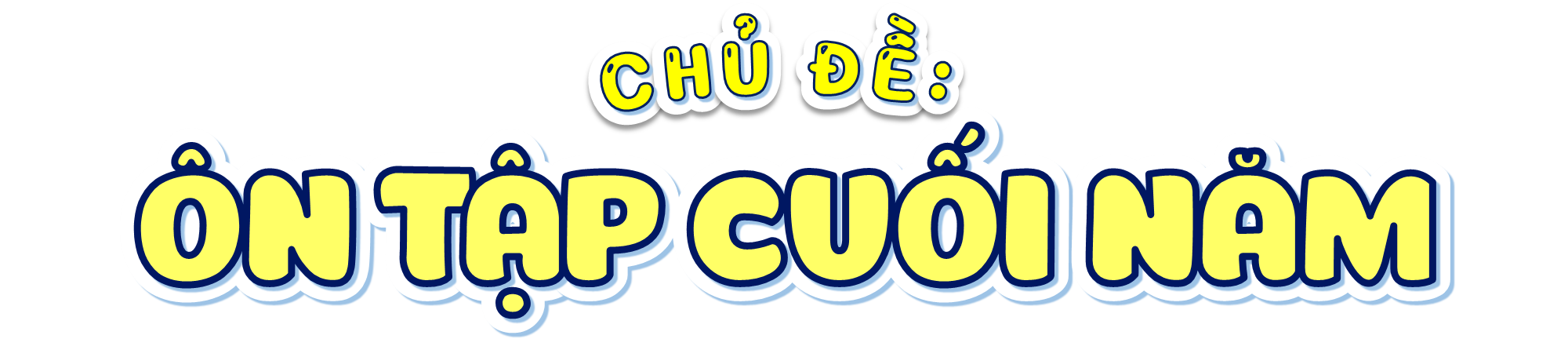 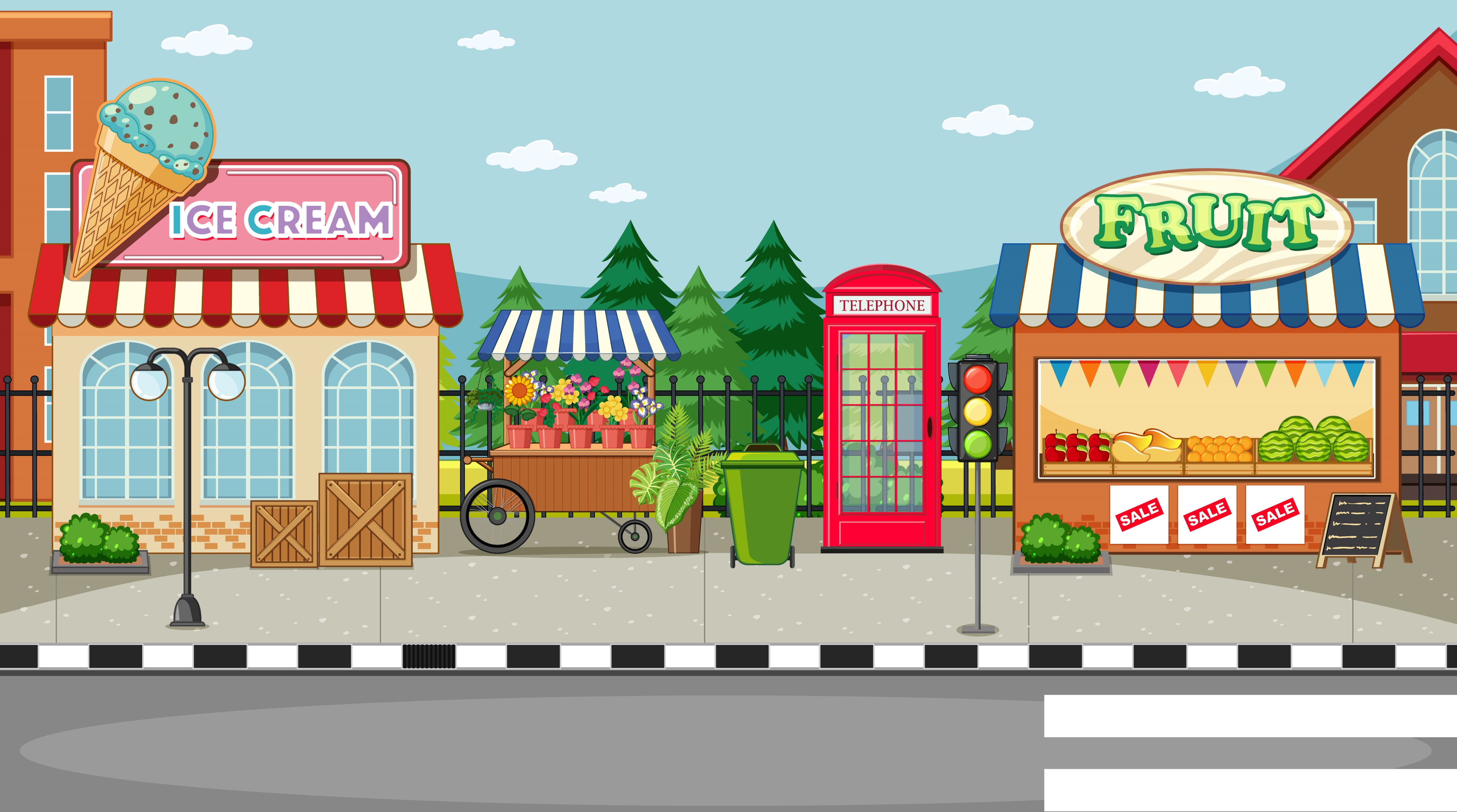 Thứ … ngày … tháng … năm ...
Thứ … ngày … tháng … năm ...
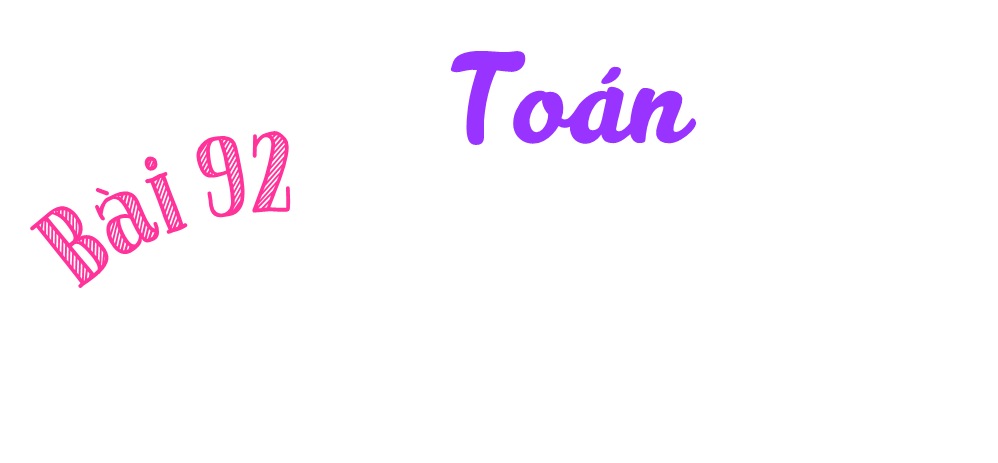 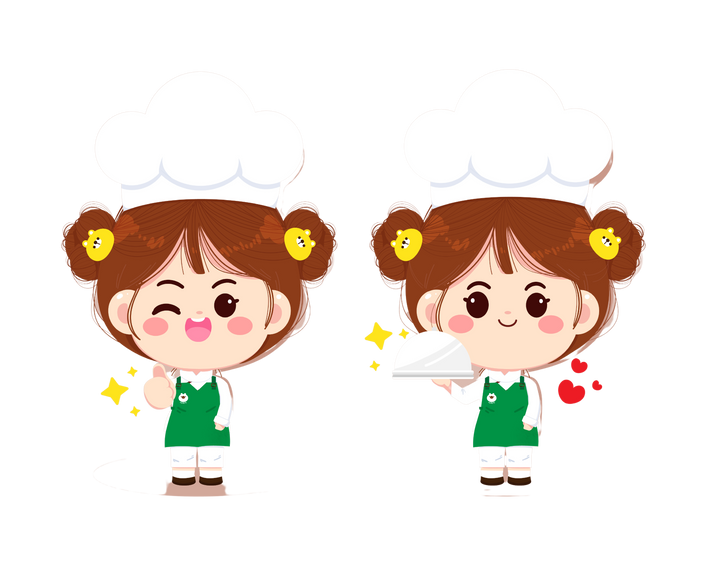 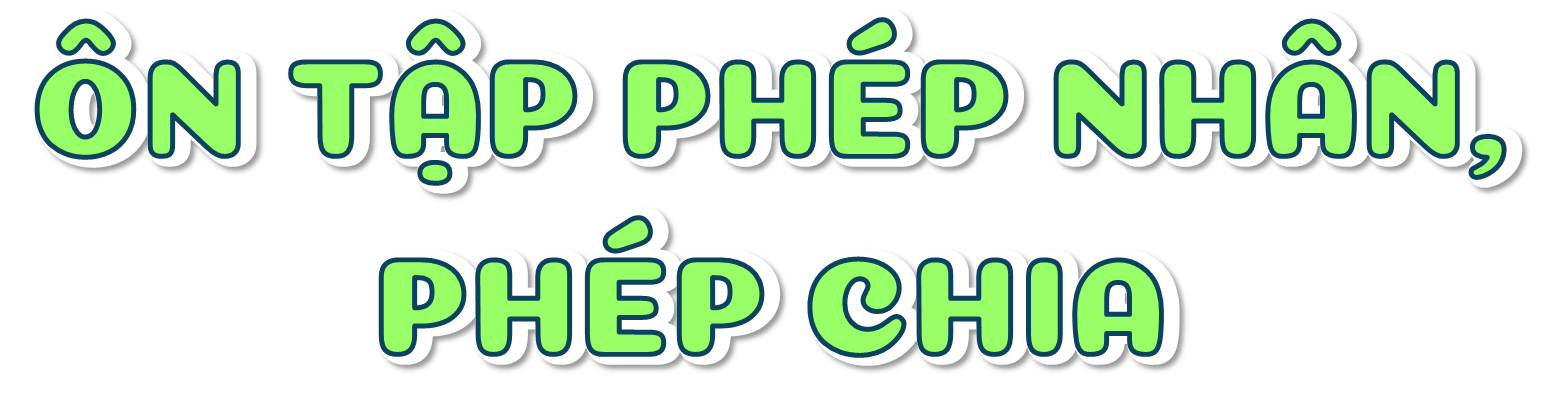 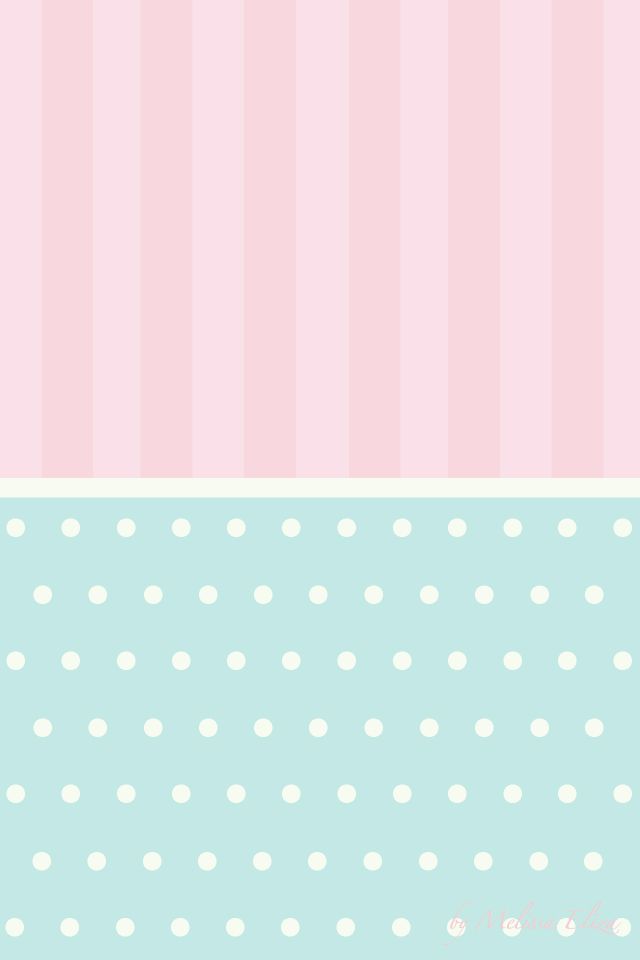 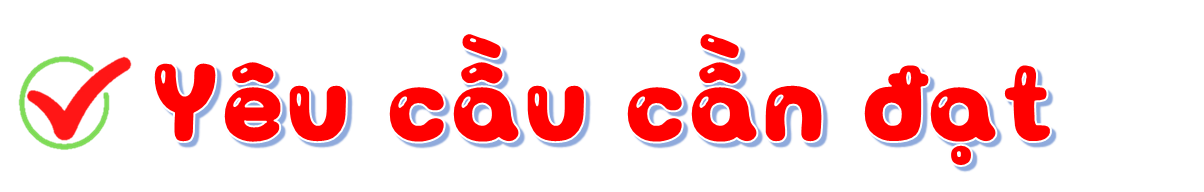 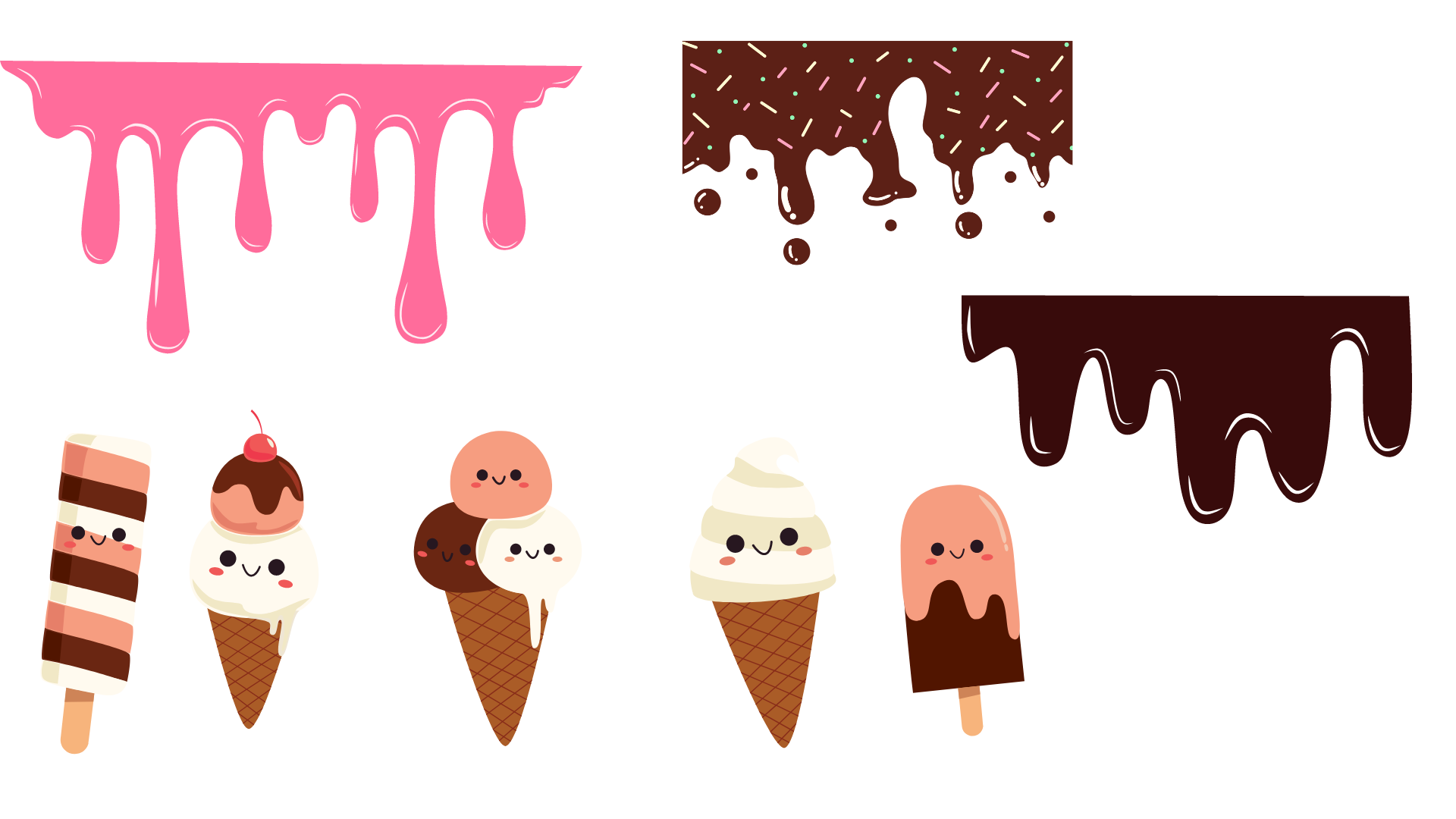 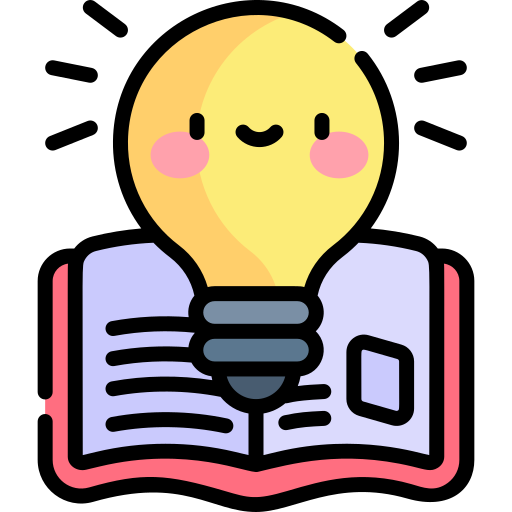 – Củng cố và hoàn thiện các kĩ năng liên quan đến:
	+ Ý nghĩa của phép nhân, phép chia; mở rộng ý nghĩa của phép nhân, phép chia.
	+ Thực hiện phép nhân, phép chia các số tự nhiên, phân số, số thập phân.
	+ Các trường hợp nhân, chia nhẩm đã học.
	+ Tính chất các phép tính và việc vận dụng trong thực hành tính.
	+ Tìm thành phần chưa biết của phép tính.
– Giải quyết các vấn đề đơn giản liên quan đến phép nhân, phép chia.
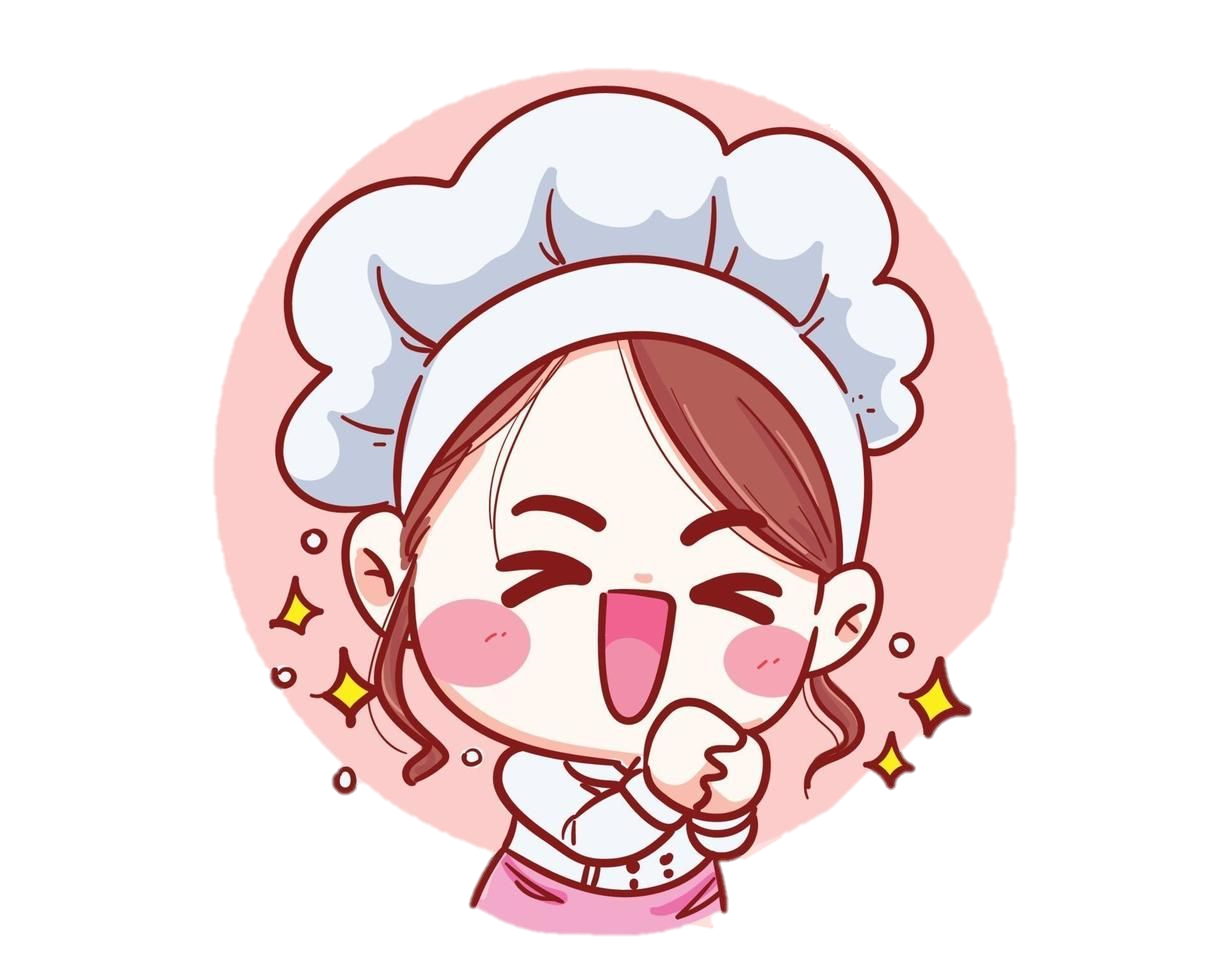 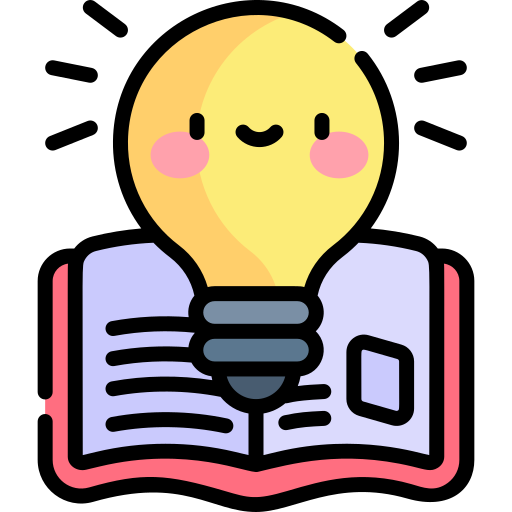 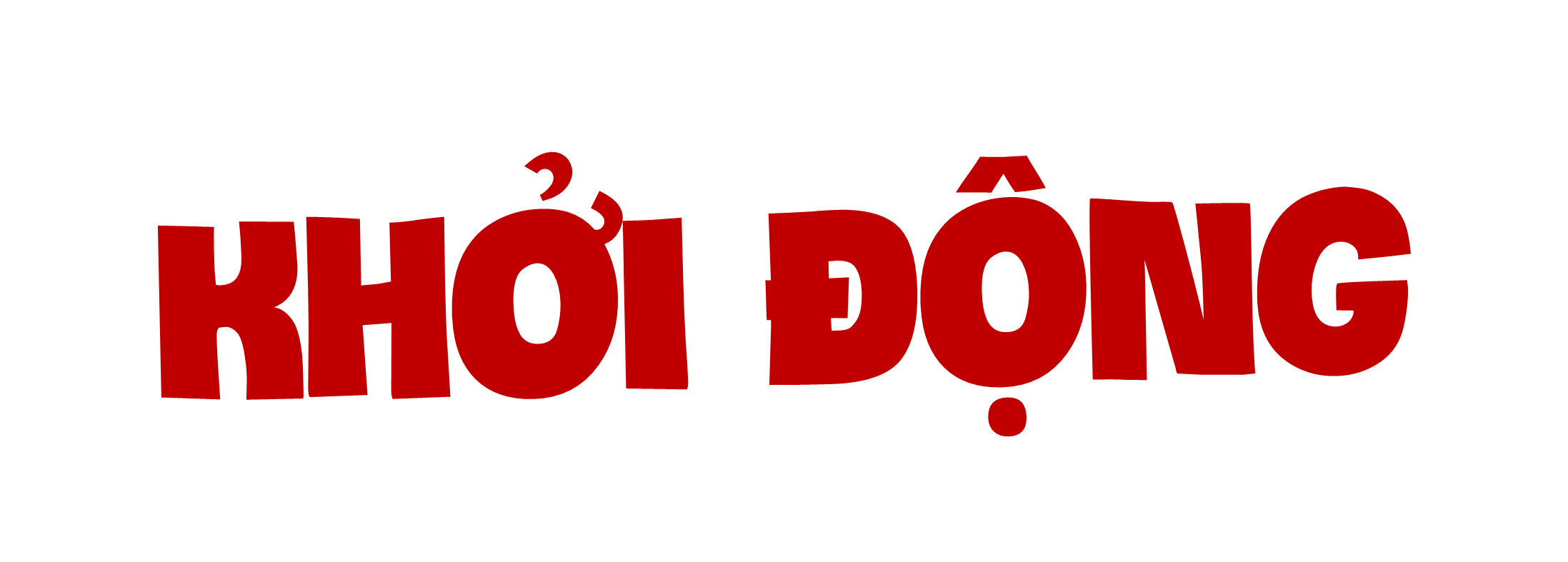 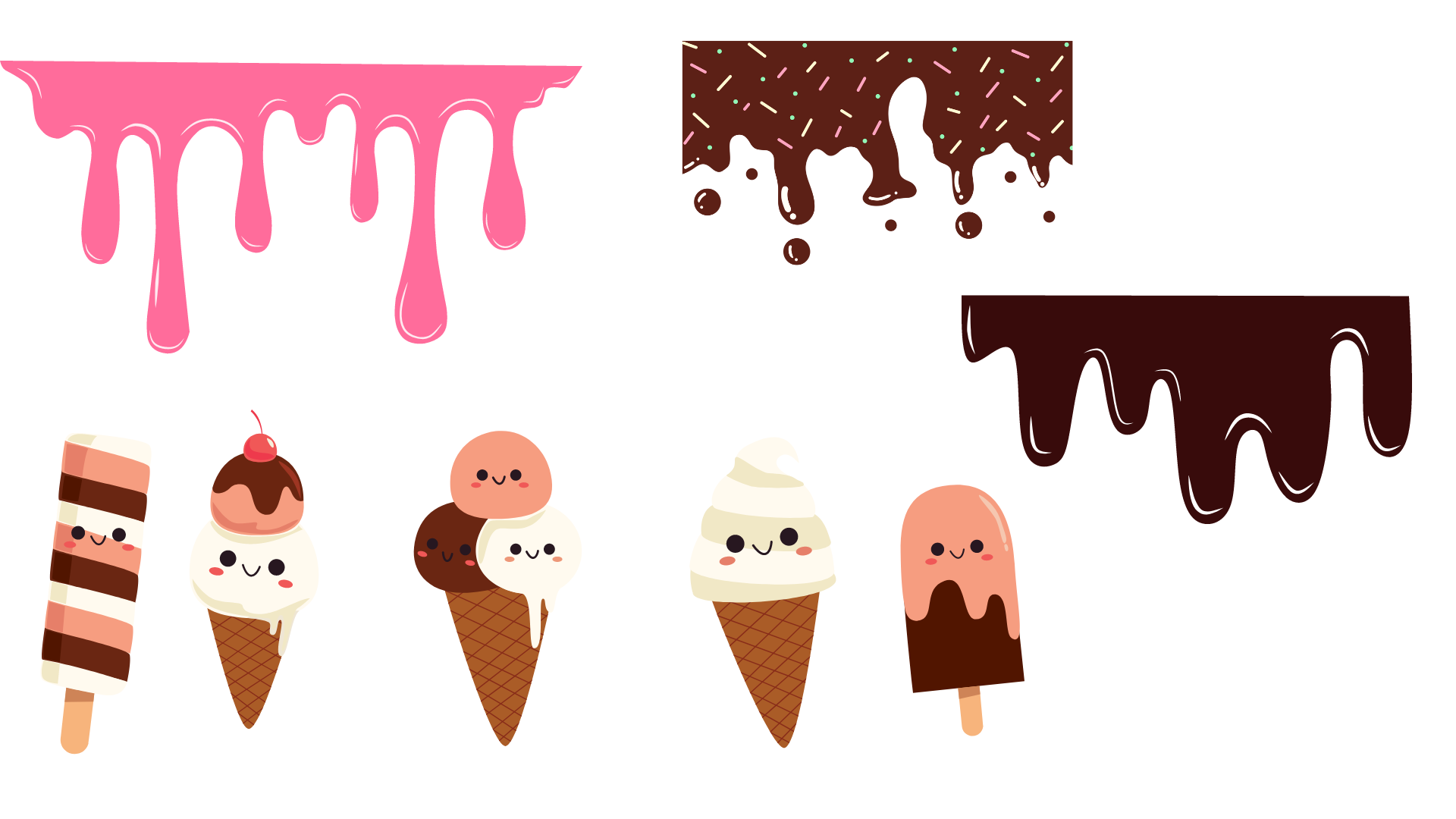 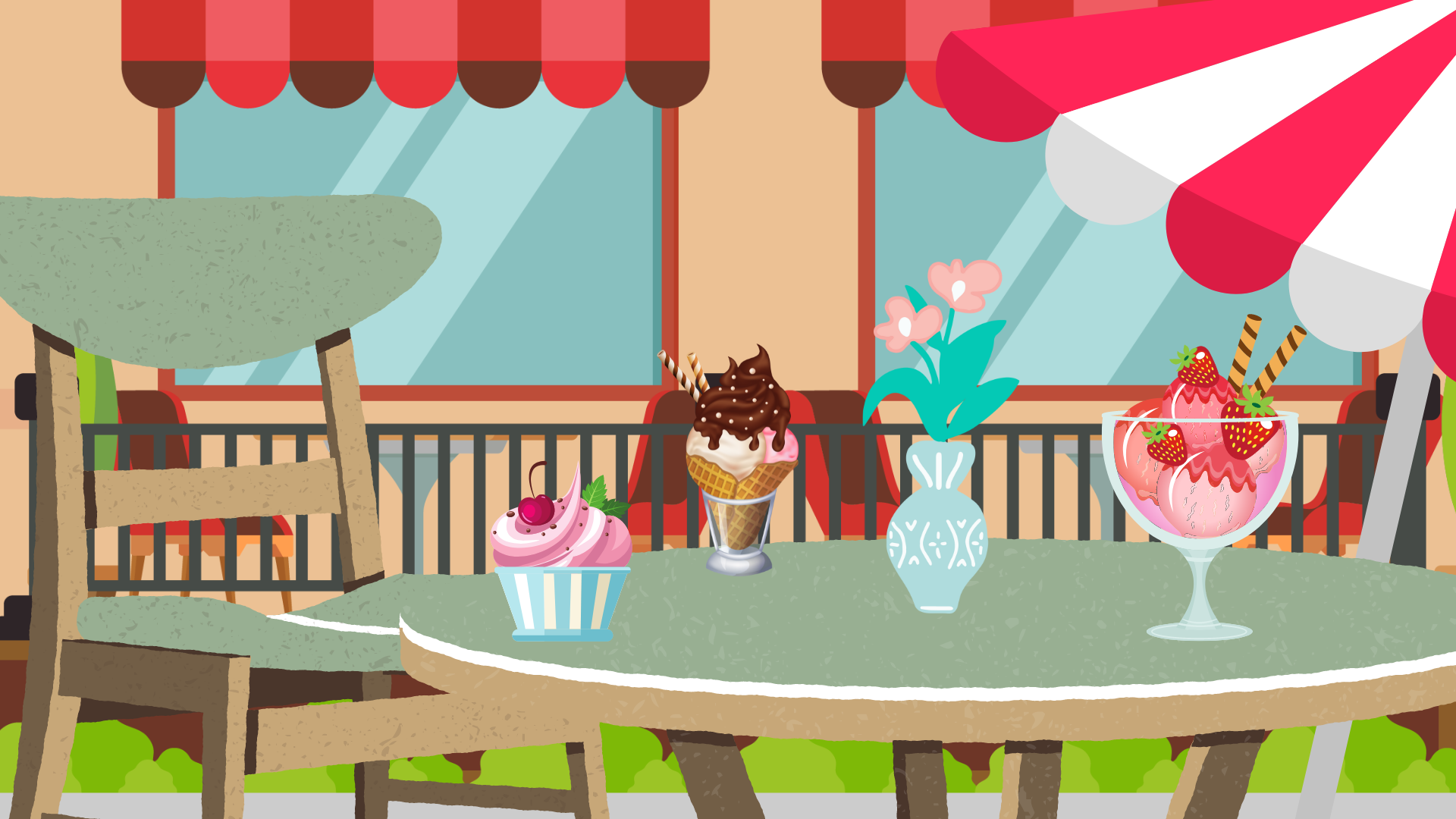 Khởi động
Khởi động
ICE CREAM STORE
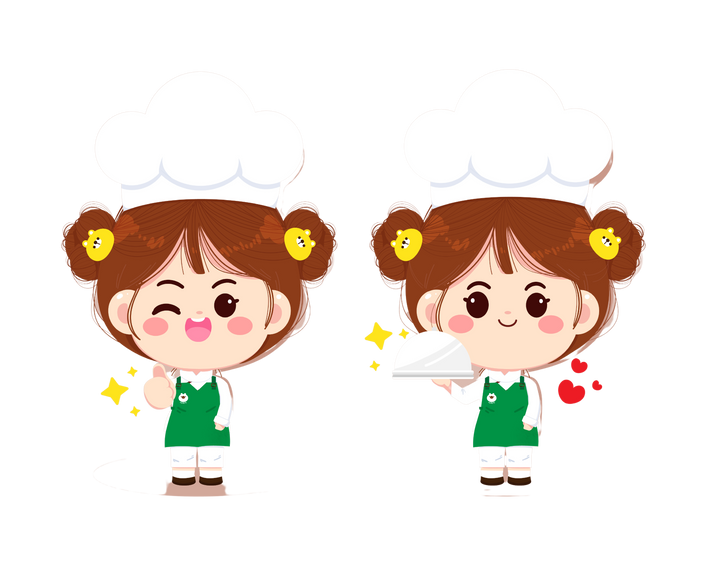 Cùng khởi động ngày mới bằng cách dọn dẹp cửa hàng cùng mình nhé!
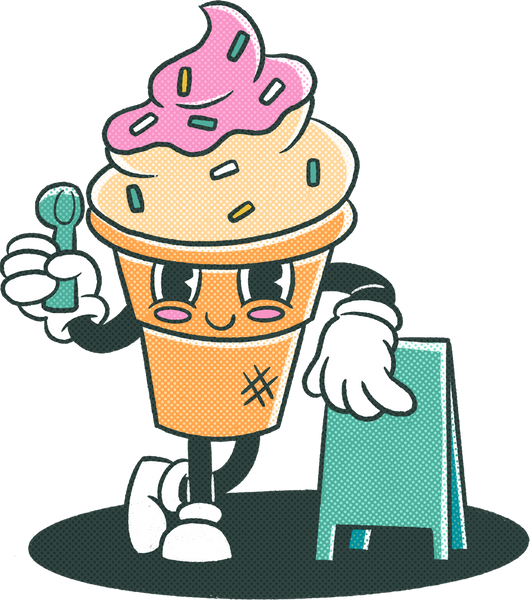 ICE CREAM STORE
a × .?.(b) = c
Nêu cách tìm b
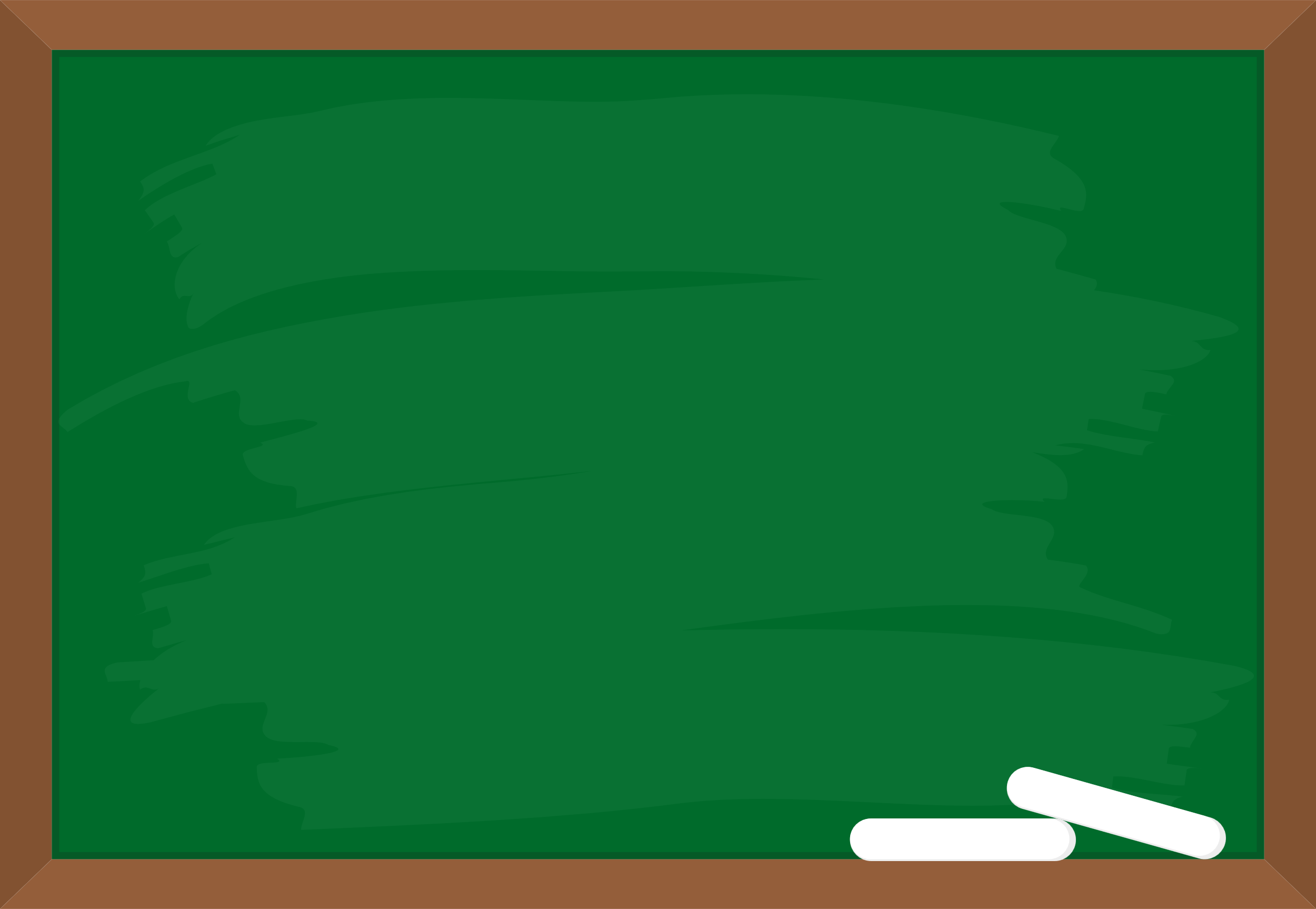 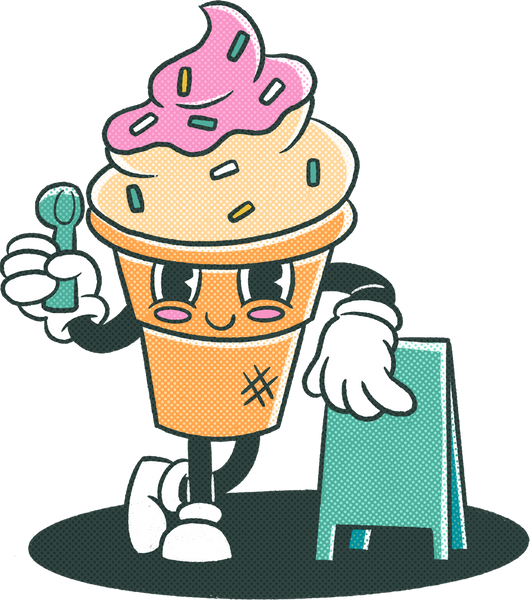 b = c : a
ICE CREAM STORE
.?.(a) × b = c
Nêu cách tìm b
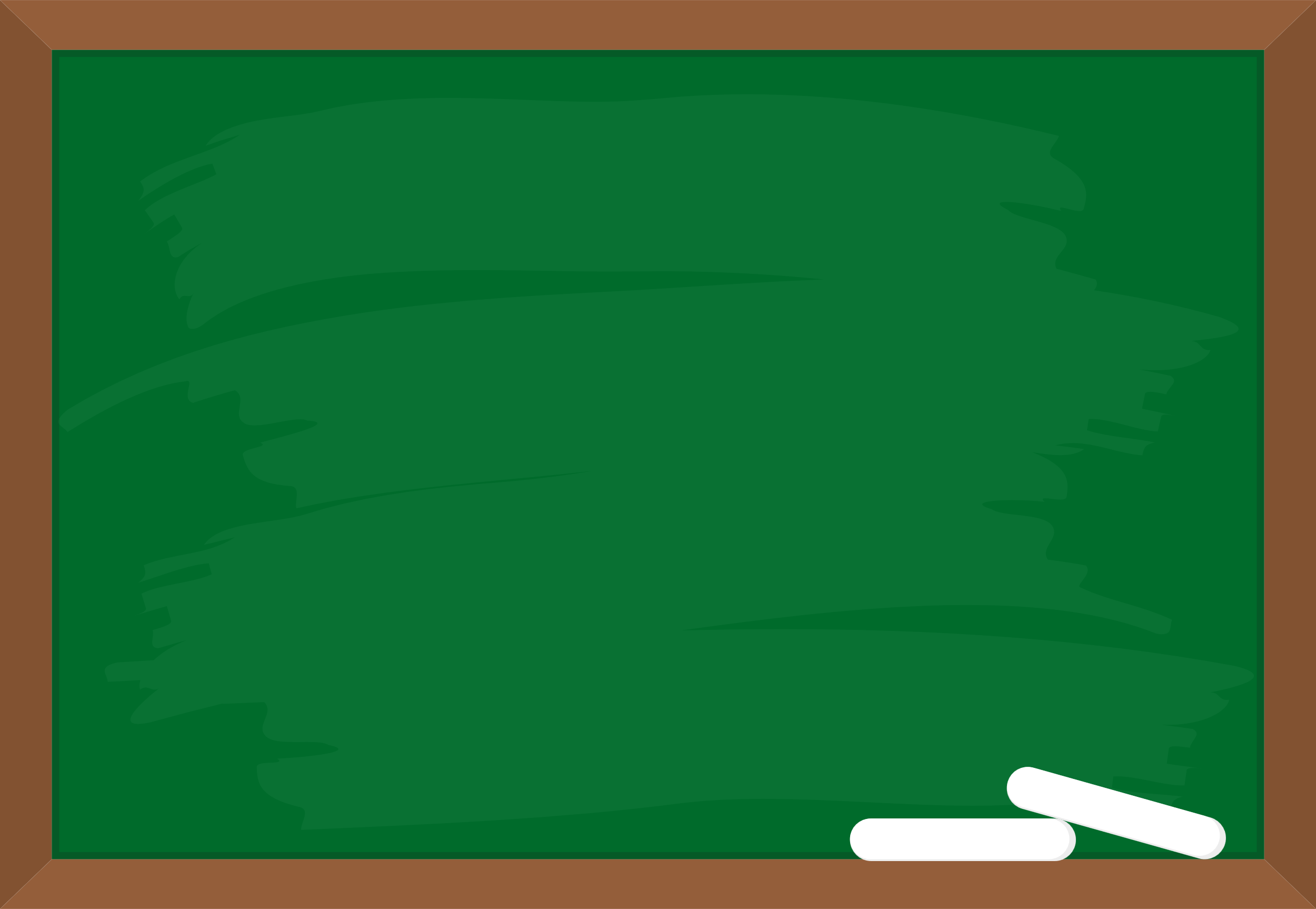 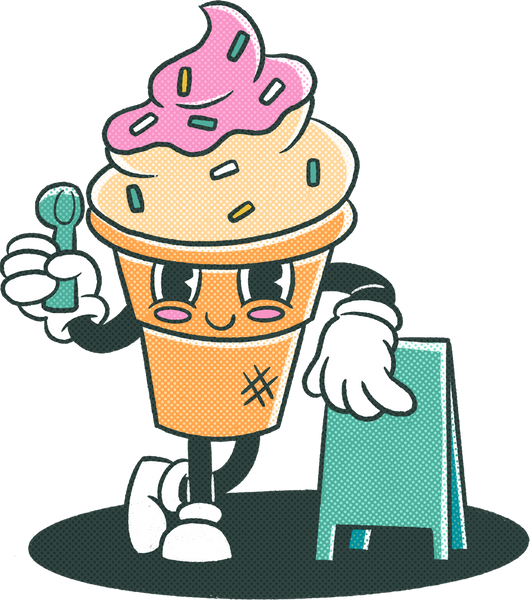 a = c : b
ICE CREAM STORE
5,25 x 10 = ?
Nêu phép tính bằng cách nhân nhẩm
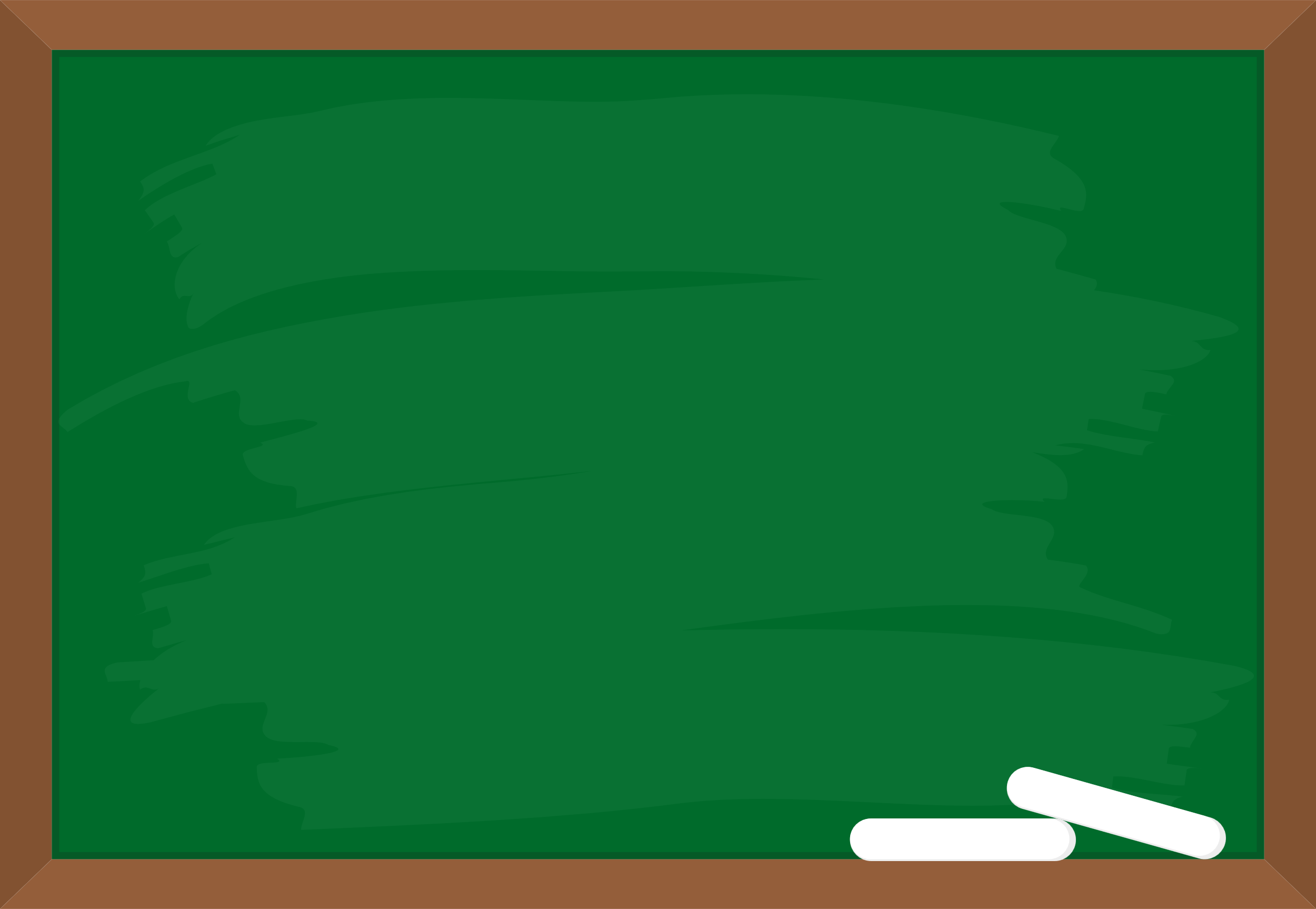 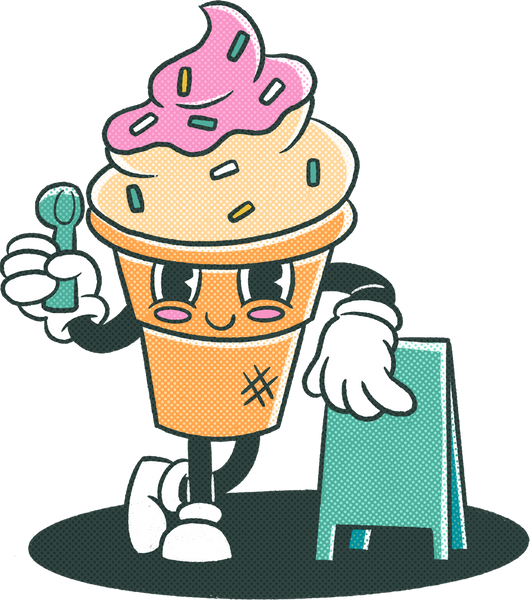 52,5
ICE CREAM STORE
1,2 : 100 = ?
Nêu phép tính bằng cách chia nhẩm
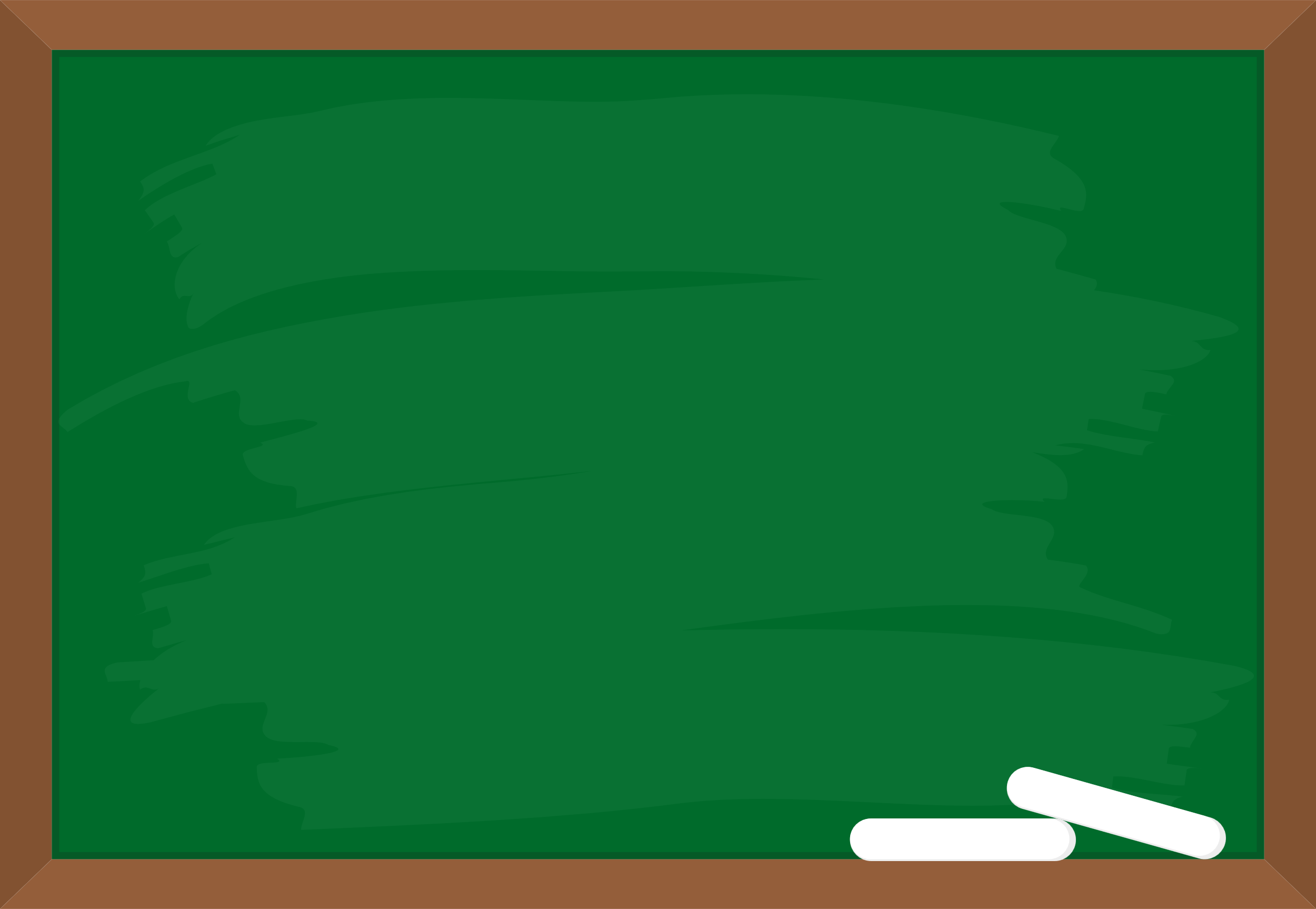 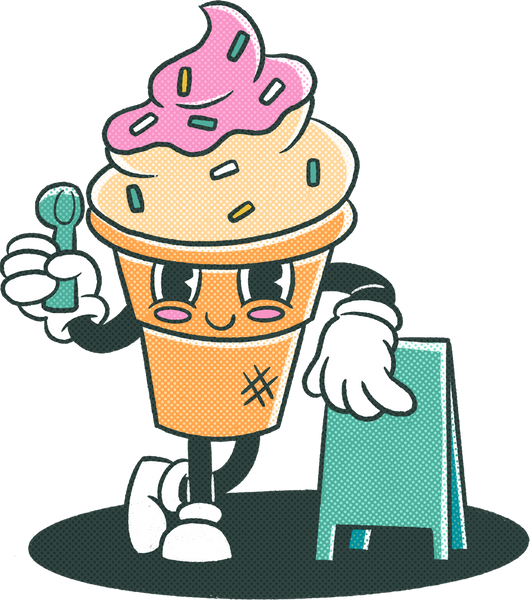 0,012
ICE CREAM STORE
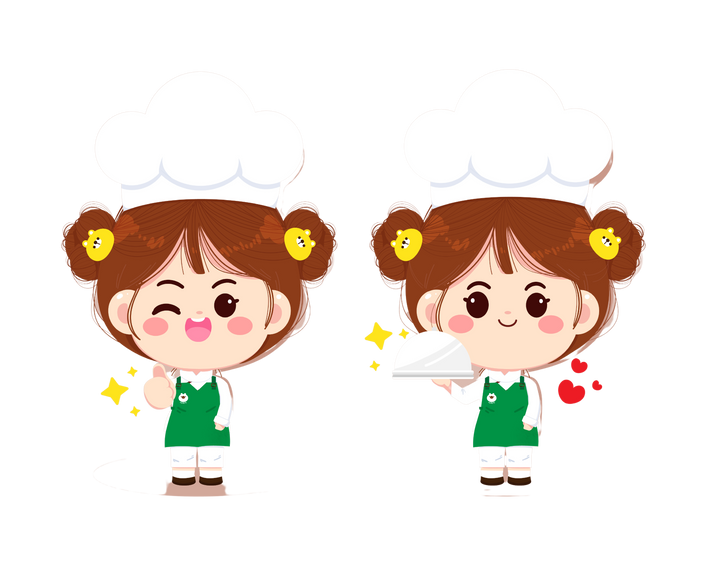 Tiếp theo chúng ta cùng bắt đầu mang những chiếc kem này đến khách hàng nha!
Cảm ơn các bạn đã giúp tớ dọn dẹp cửa hàng nhé!!!!
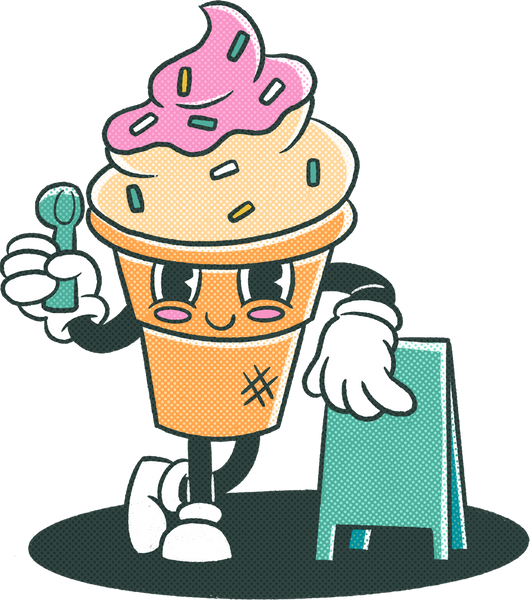 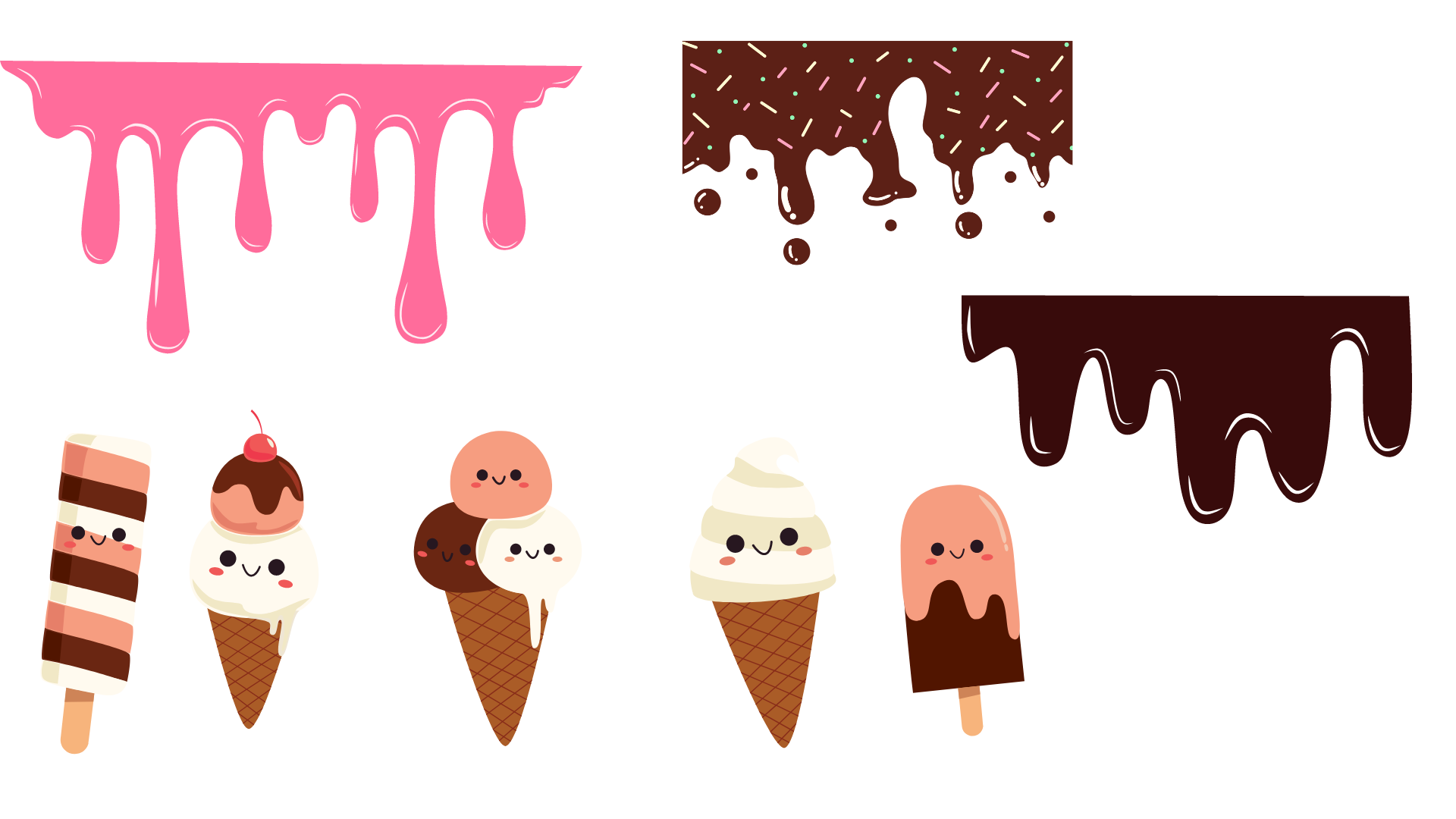 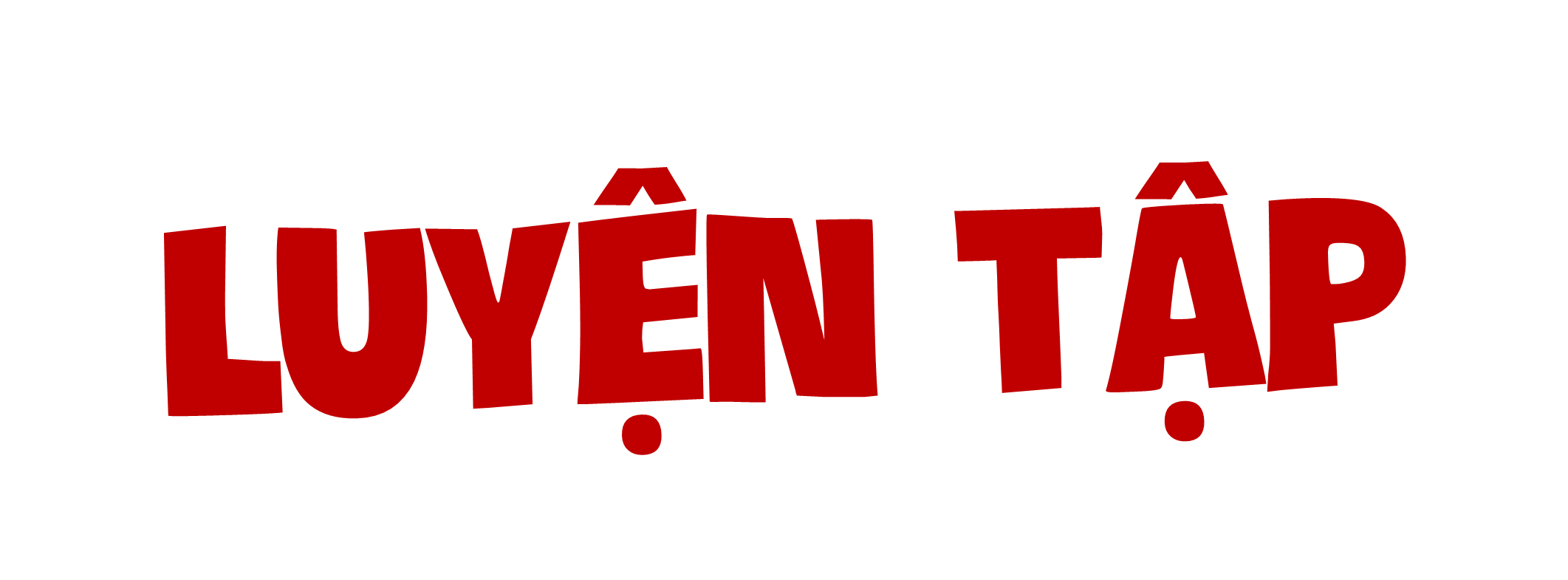 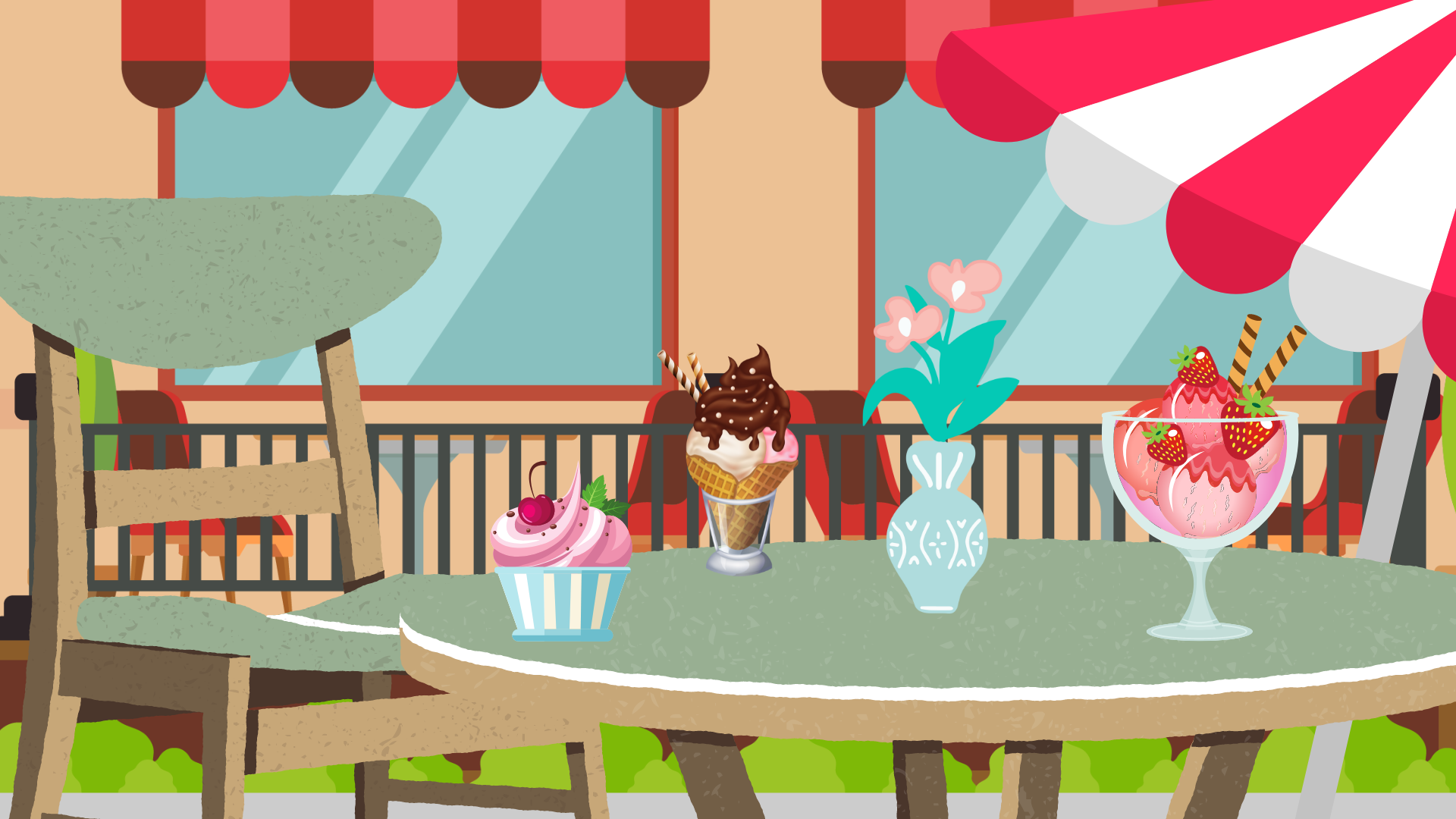 1
Dựa vào hình ảnh dưới đây, thực hiện các yêu cầu.
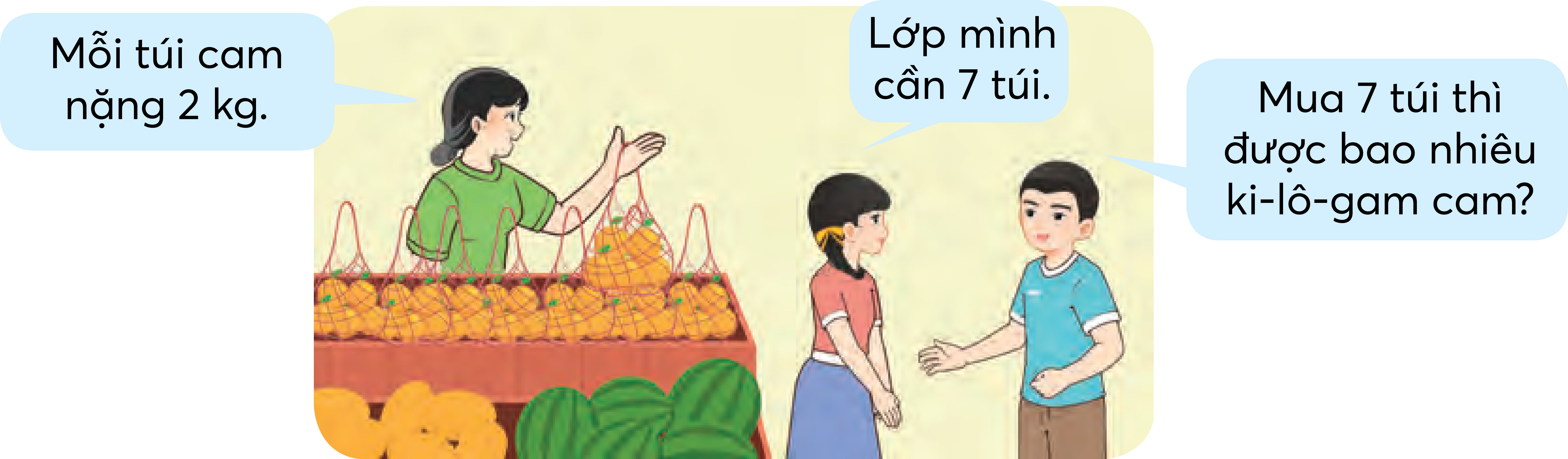 a) Viết tổng các số hạng bằng nhau để tìm khối lượng cam của 7 túi.
b) Viết phép nhân để tìm khối lượng cam của 7 túi.
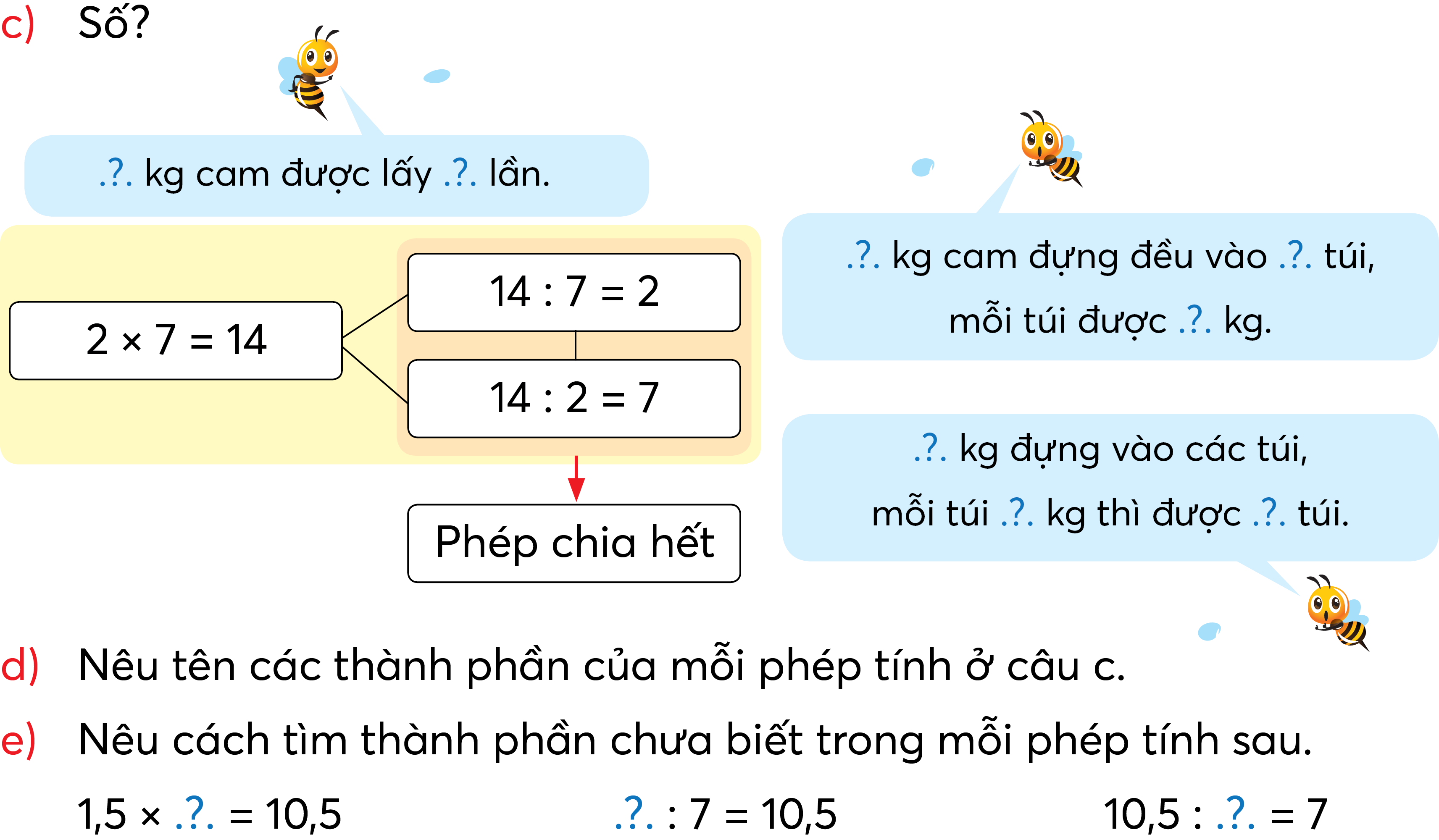 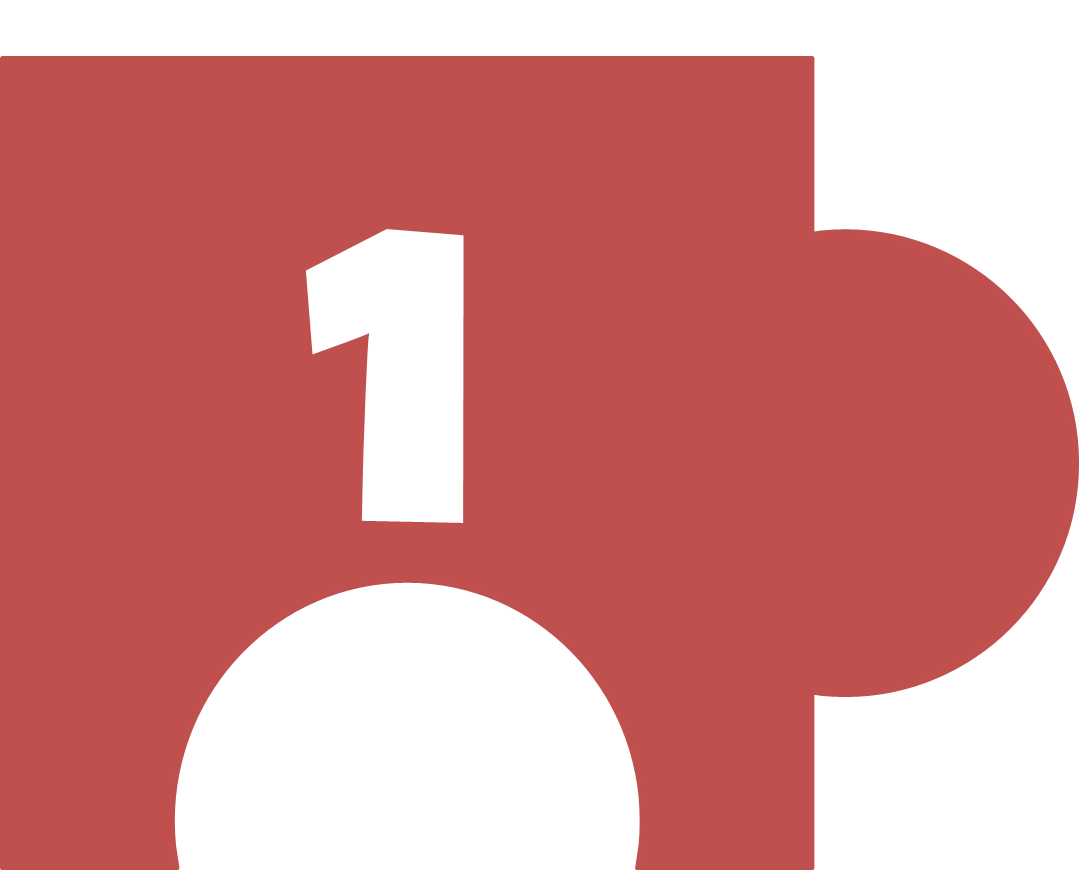 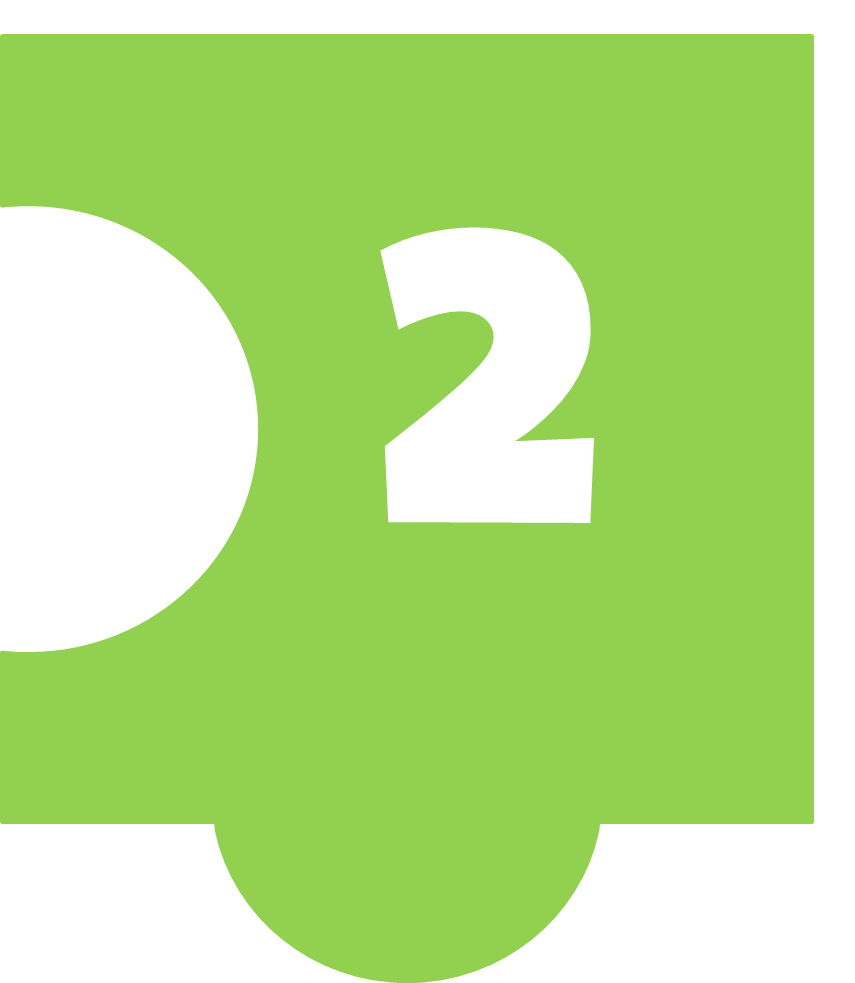 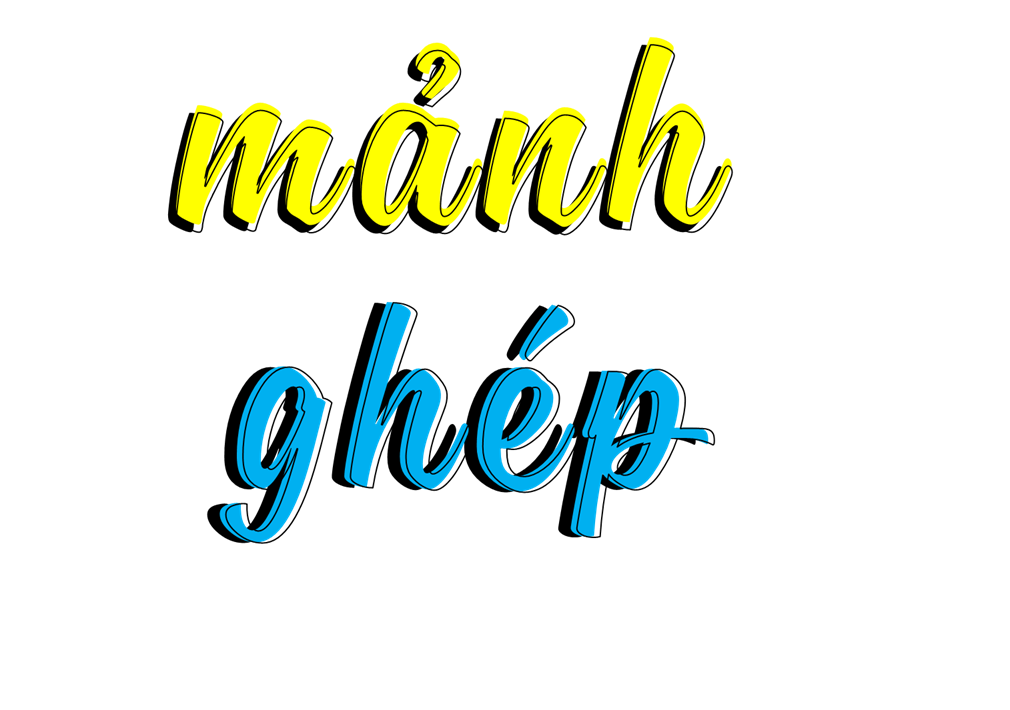 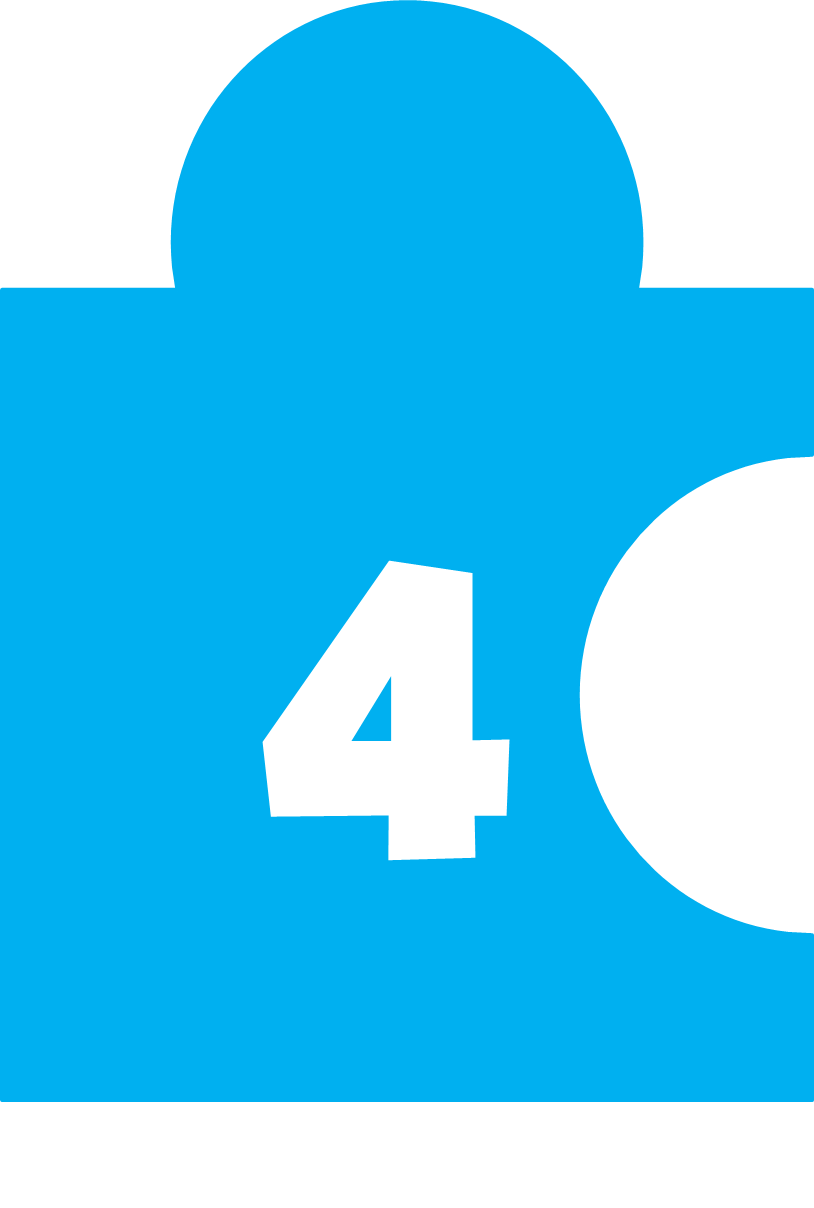 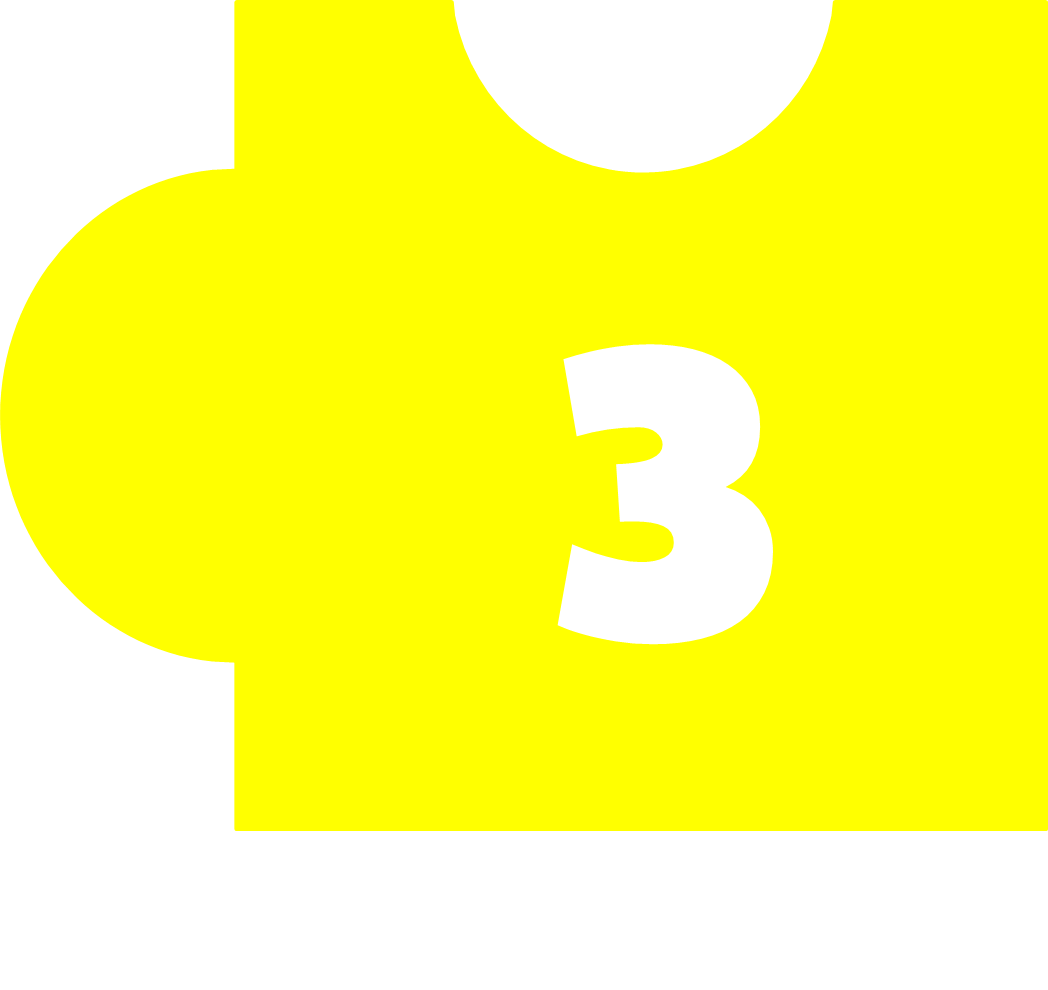 Trình bày
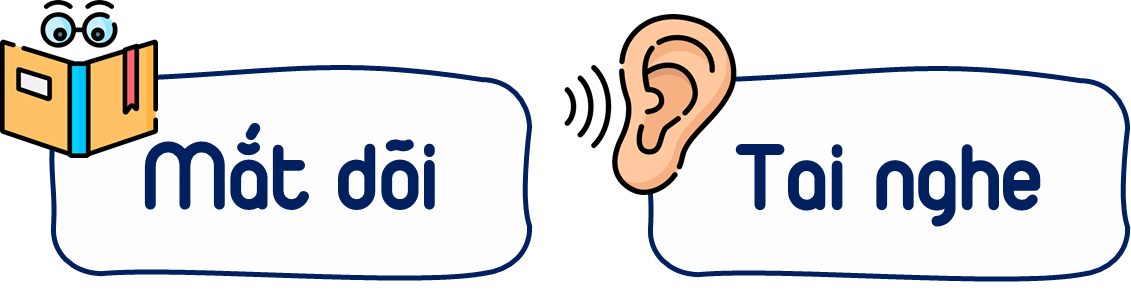 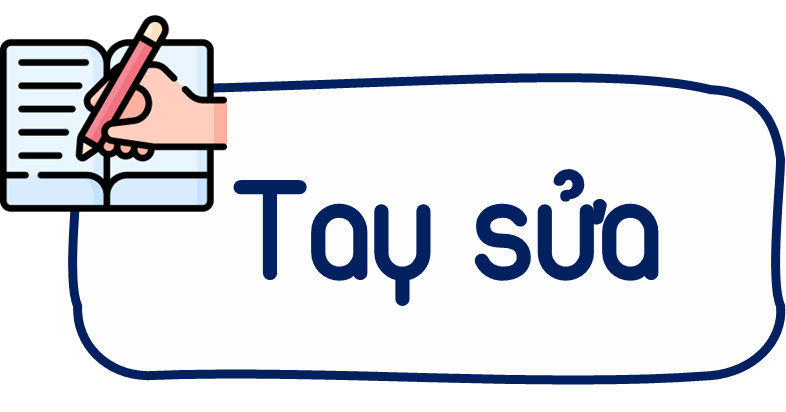 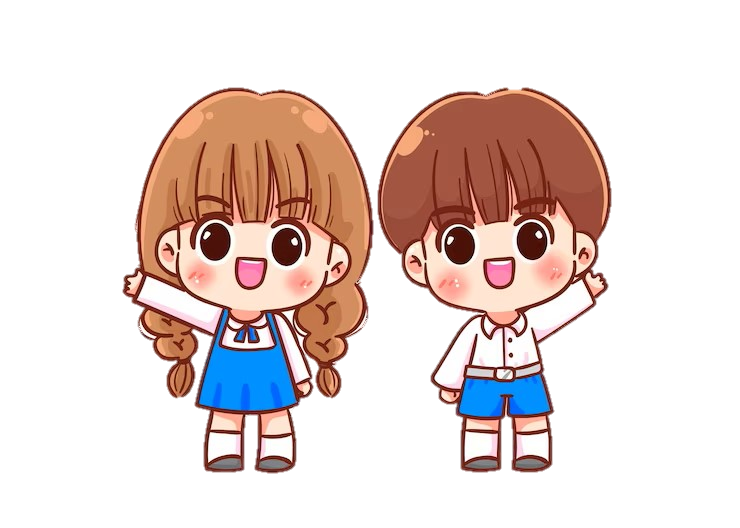 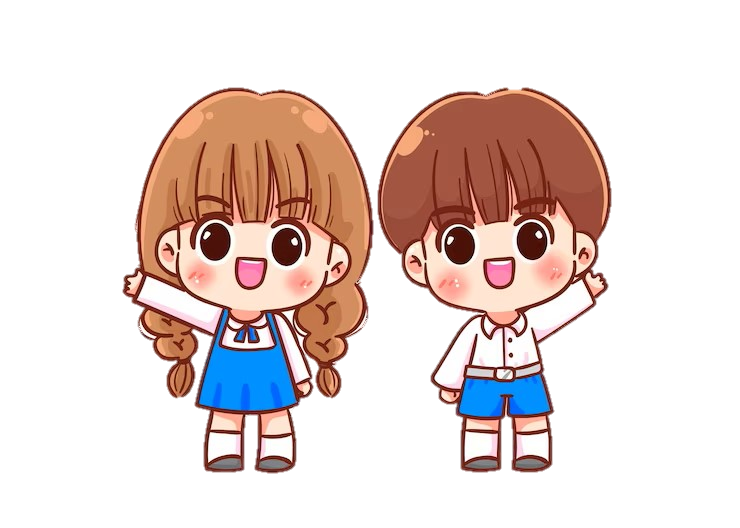 1
Dựa vào hình ảnh dưới đây, thực hiện các yêu cầu.
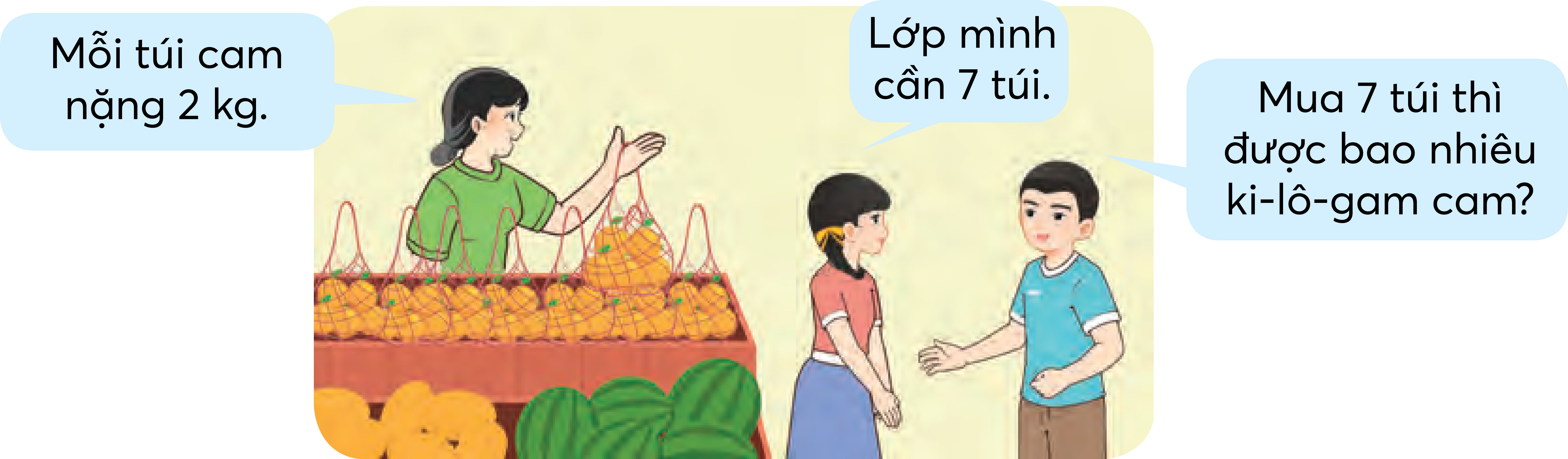 a) Viết tổng các số hạng bằng nhau để tìm khối lượng cam của 7 túi.
2 kg + 2 kg + 2 kg + 2 kg + 2 kg + 2 kg + 2 kg = 14 kg
1
Dựa vào hình ảnh dưới đây, thực hiện các yêu cầu.
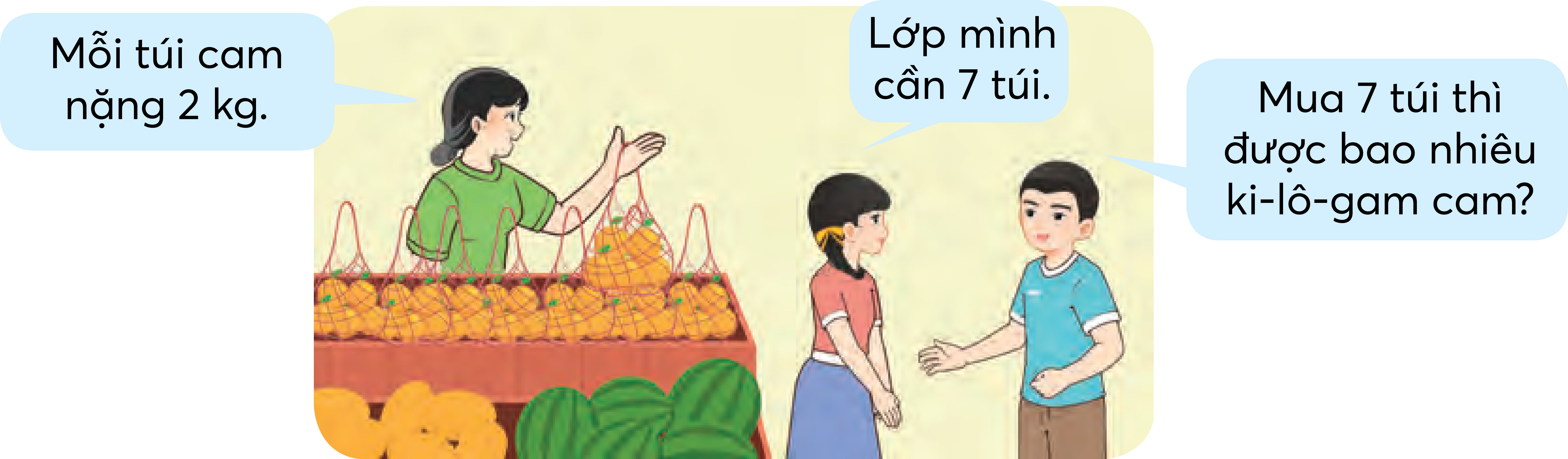 b) Viết phép nhân để tìm khối lượng cam của 7 túi.
2 kg × 7 = 14 kg
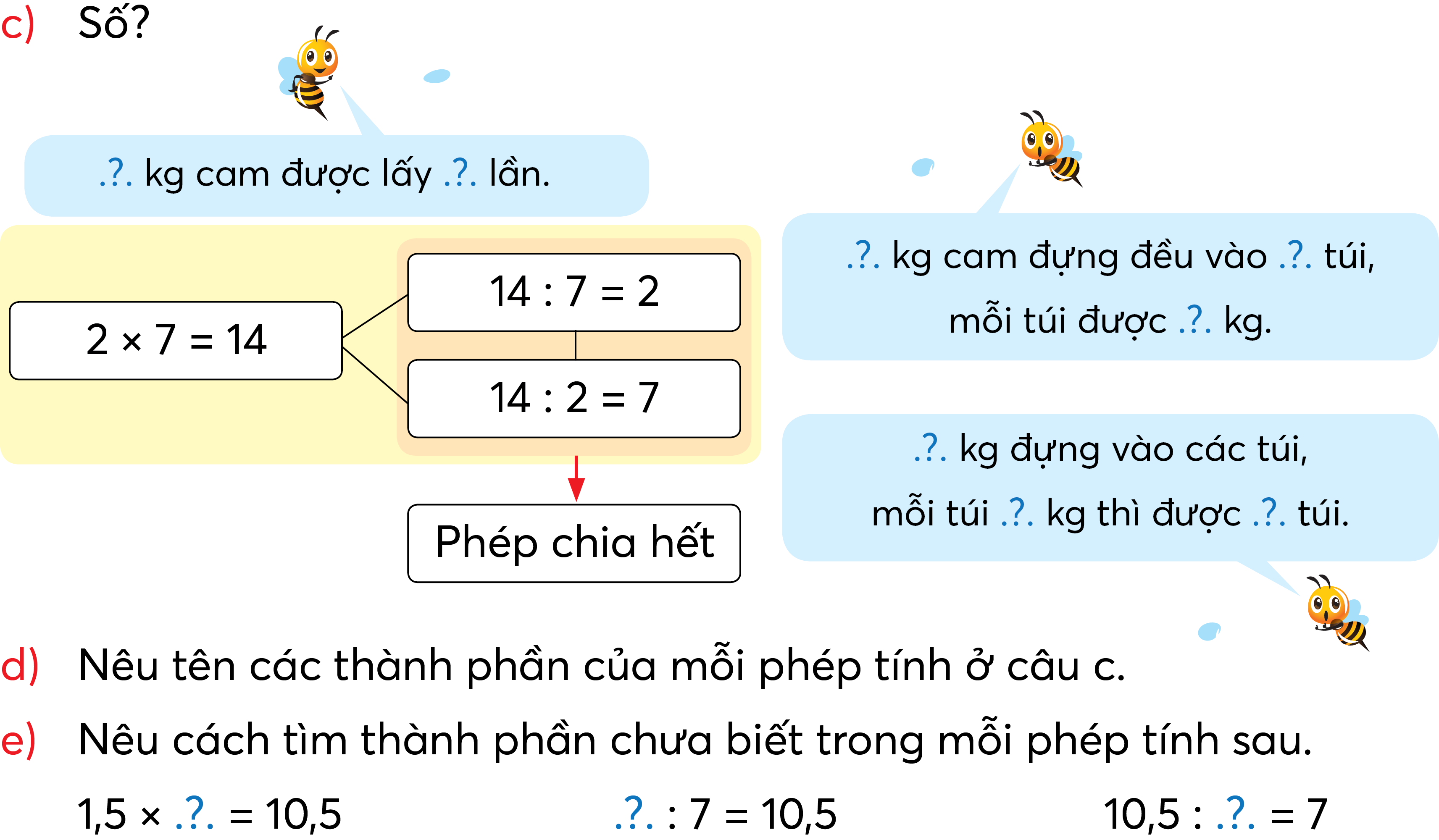 7
2
14
7
2
14
2
7
d)	Nêu tên các thành phần của mỗi phép tính ở câu c.
SỐ BỊ CHIA
SỐ CHIA
THƯƠNG
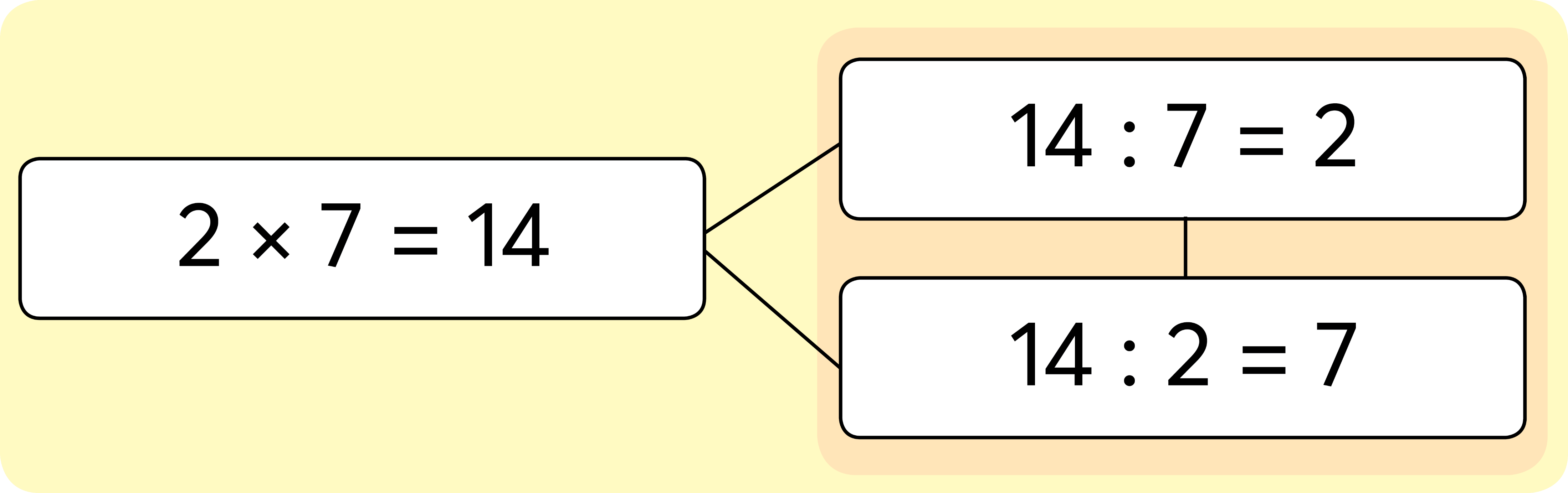 THỪA SỐ
TÍCH
e) Nêu cách tìm thành phần chưa biết trong mỗi phép tính sau.
1,5 × .?. = 10,5 
.?. : 7 = 10,5 
10,5 : .?. = 7
10,5 : 1,5
THỪA SỐ
10,5 × 7
SỐ BỊ CHIA
10,5 : 7
SỐ BỊ CHIA
e) Nêu cách tìm thành phần chưa biết trong mỗi phép tính sau.
1,5 × .?. = 10,5 
.?. : 7 = 10,5 
10,5 : .?.   = 7
7
73,5
1,5
2
a) Số?
Chia đều 78 quyển vở cho 35 bạn, mỗi bạn được .?. quyển, còn dư .?. quyển.
Chia đều 78 quyển vở cho 35 bạn, mỗi bạn được 2 quyển, còn dư 8 quyển.
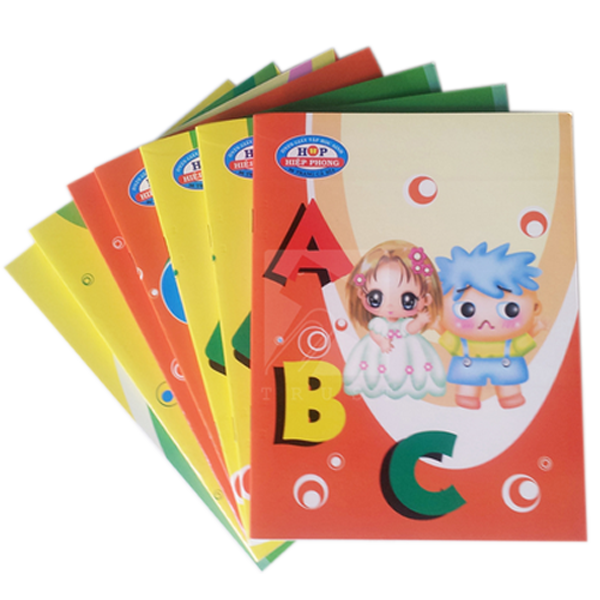 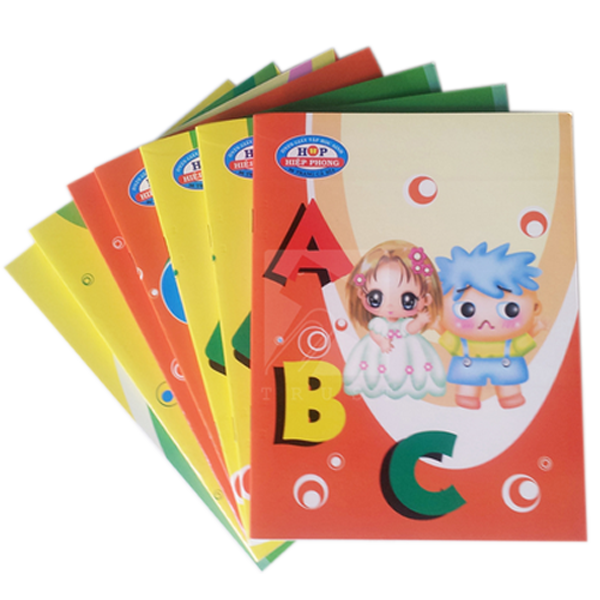 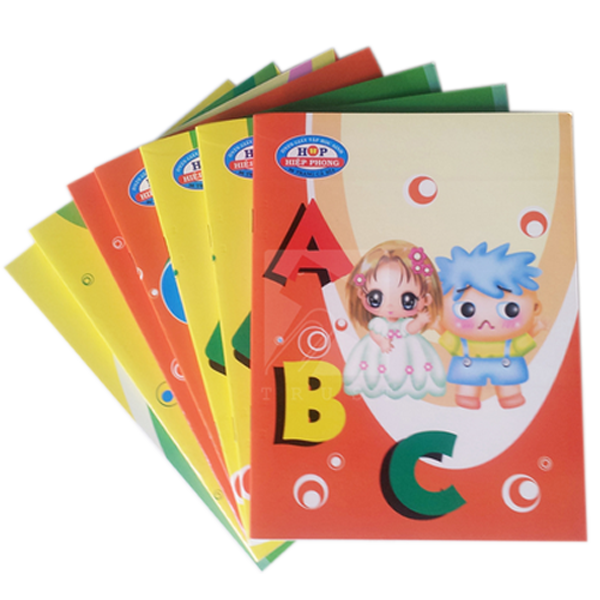 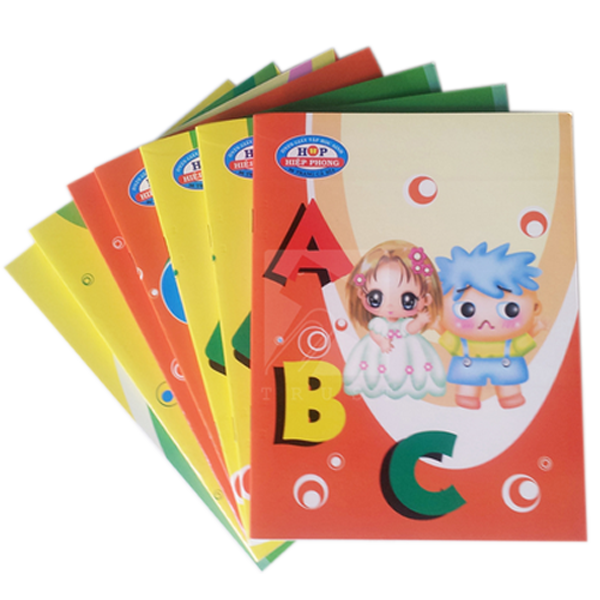 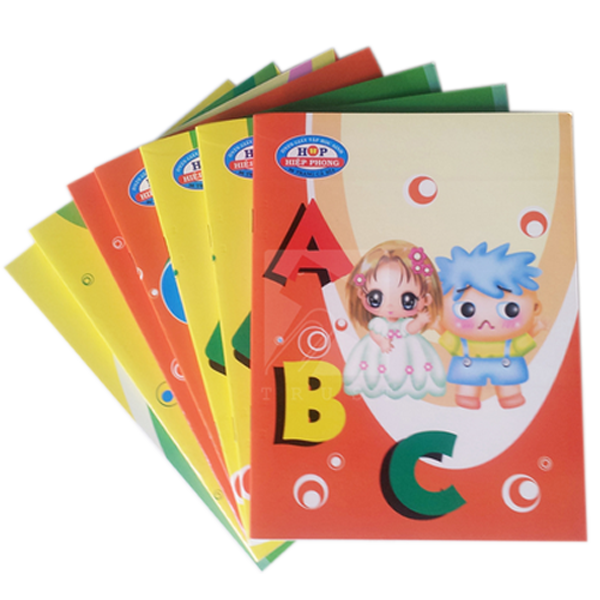 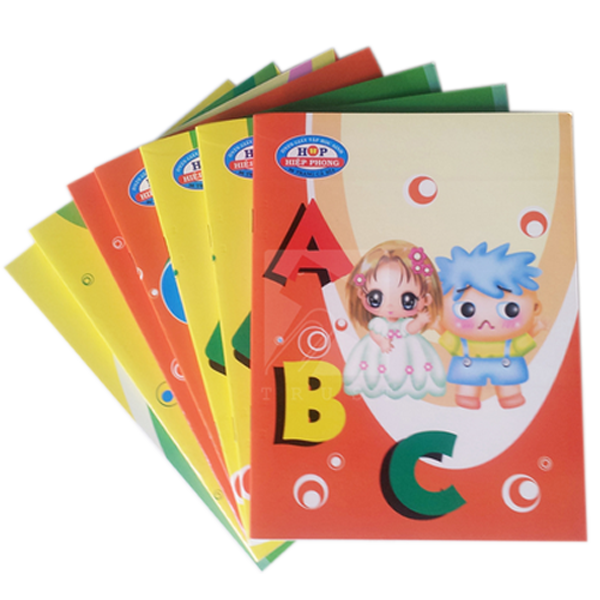 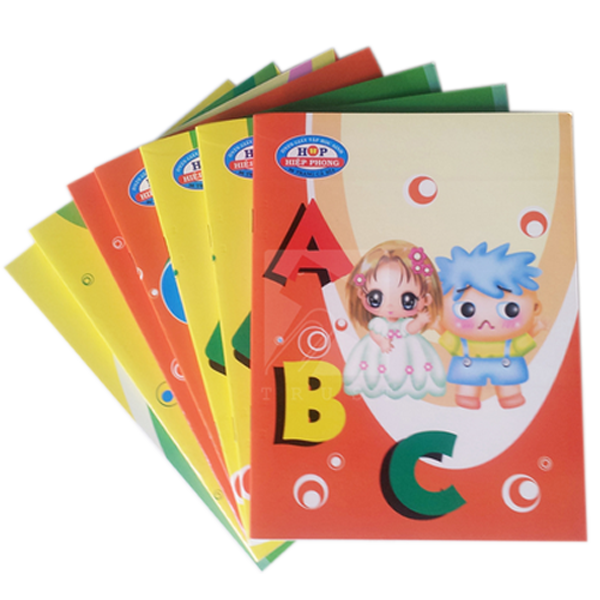 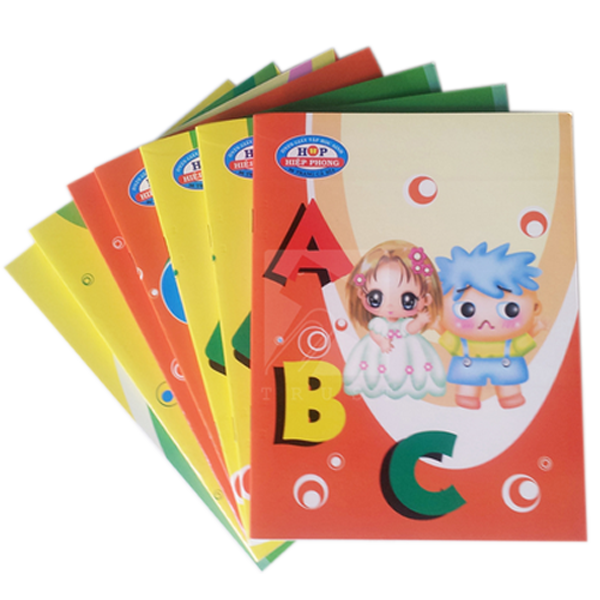 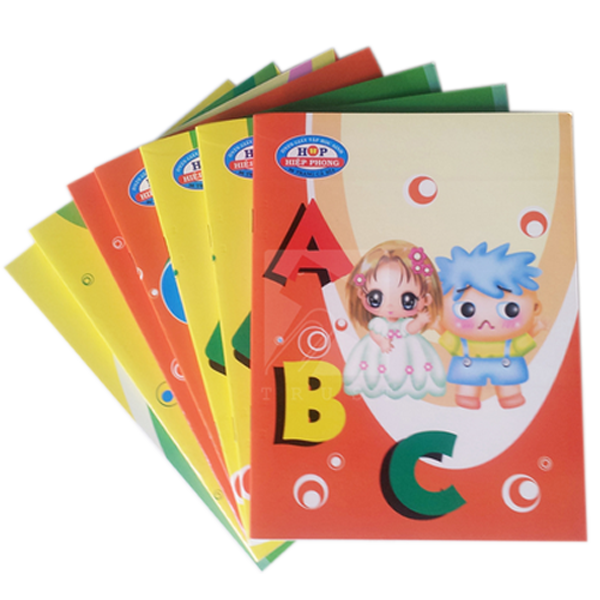 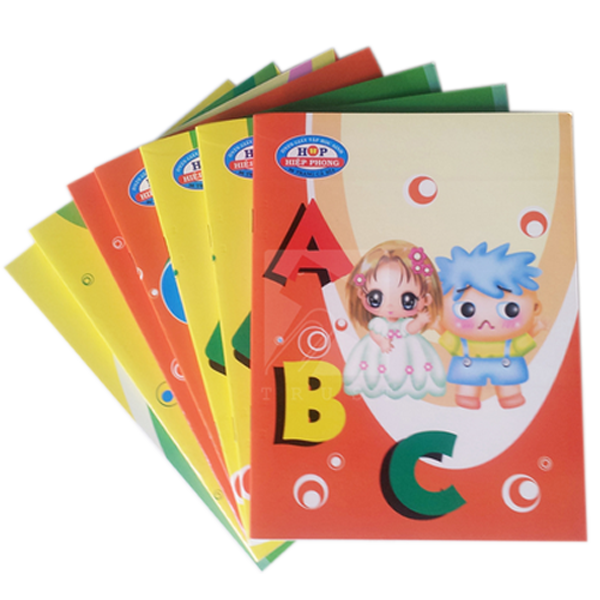 2
b) Nêu tên các thành phần của phép chia có dư sau.
78 : 35 = 2 (dư 8)
THƯƠNG
SỐ DƯ
SỐ BỊ CHIA
SỐ CHIA
3
Chọn sơ đồ phù hợp với sự liên quan giữa số lớn và số bé.
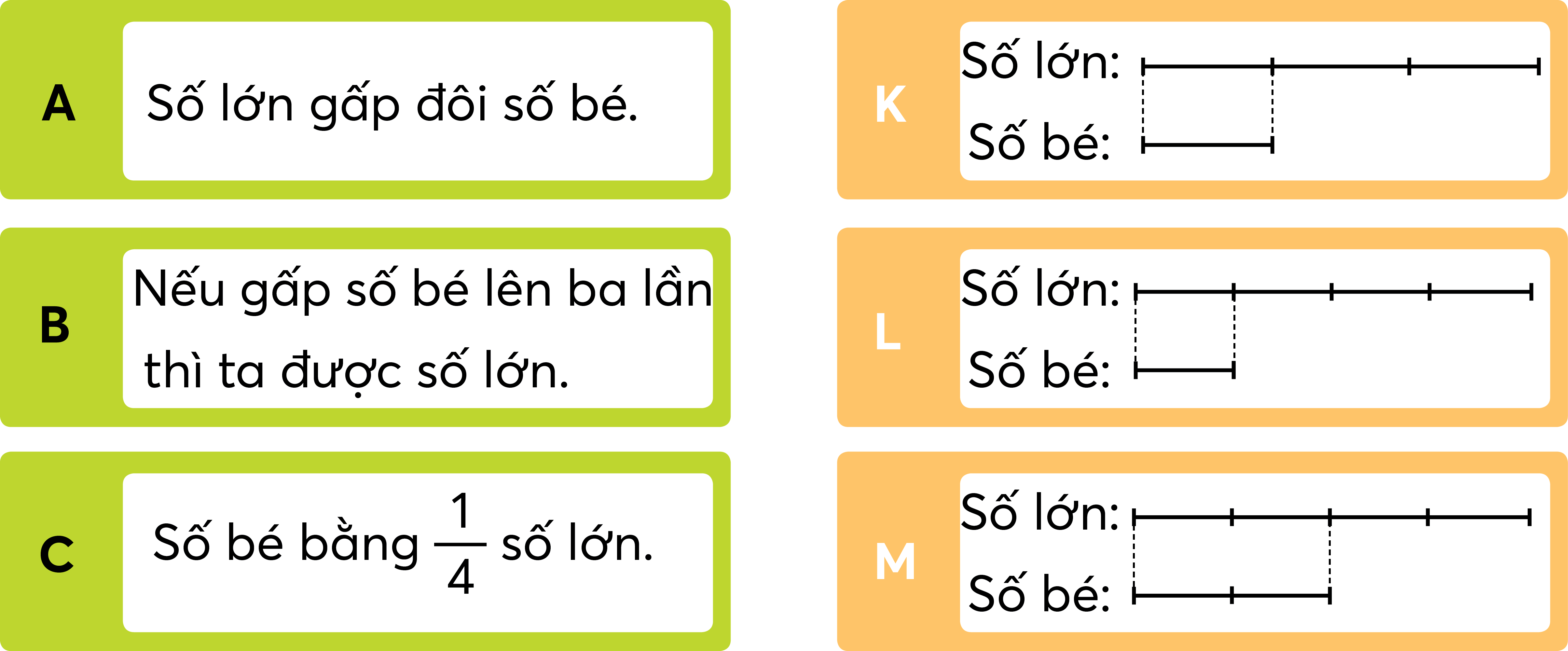 4
Thay .?. bằng chữ hoặc số thích hợp.
a) Phép nhân các số tự nhiên, phân số, số thập phân đều có các tính chất sau:
– Tính chất giao hoán: a × b = .?. × a
– Tính chất kết hợp: (a × b) × c = a × (.?. × c)
– Nhân một tổng với một số: (a + b) × c = a × c + .?. × c
– Nhân với 1: a × 1 = 1 × .?. = .?.
b) Các phép nhân, phép chia đặc biệt.
a × 0 = 0 × a = .?. 	a : 1 = .?.
			a : .?. = 1 (a khác 0) 
			0 : b = .?. (b khác 0)
c) Không có phép chia cho số .?.
b
b
b
a
a
0
a
a
0
0
5
Tính nhẩm.
a) 127 × 100 		0,83 × 10 		5,64 × 1 000

b) 36 000 : 100 	4,2 : 10 			788 : 1 000
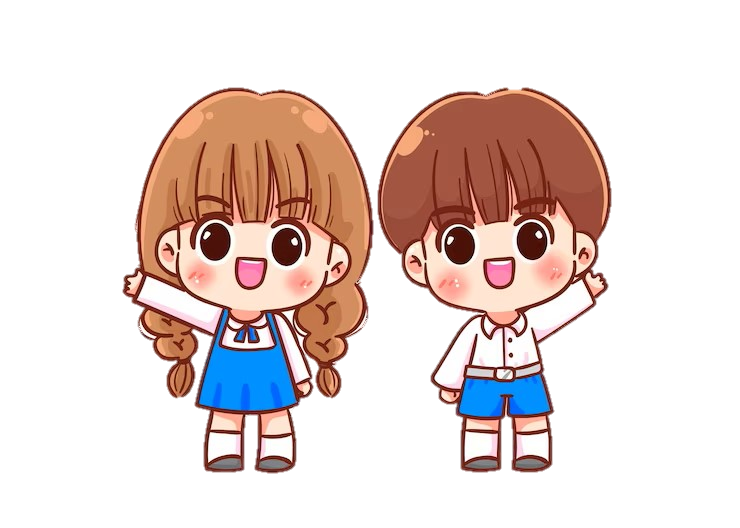 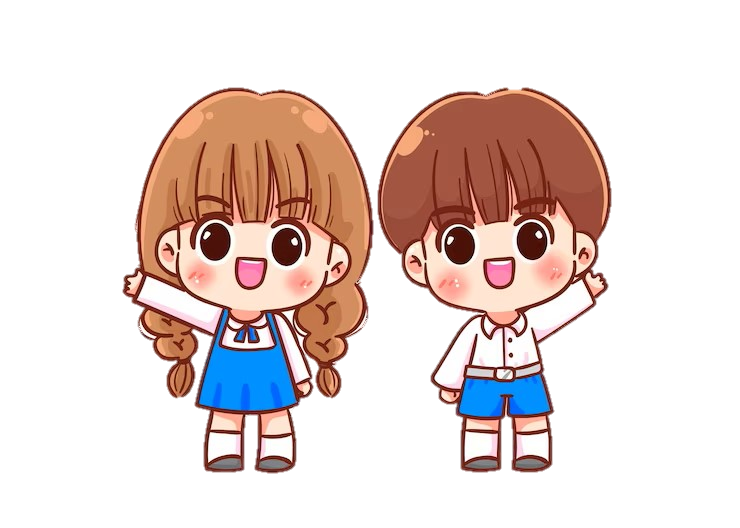 5
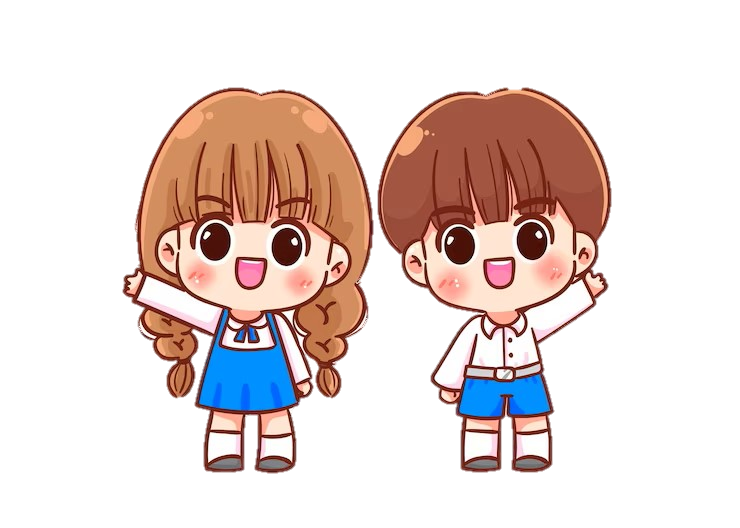 a) 127 × 100 = 12 700 
	0,83 × 10 = 8,3
	5,64 × 1 000 = 5 640
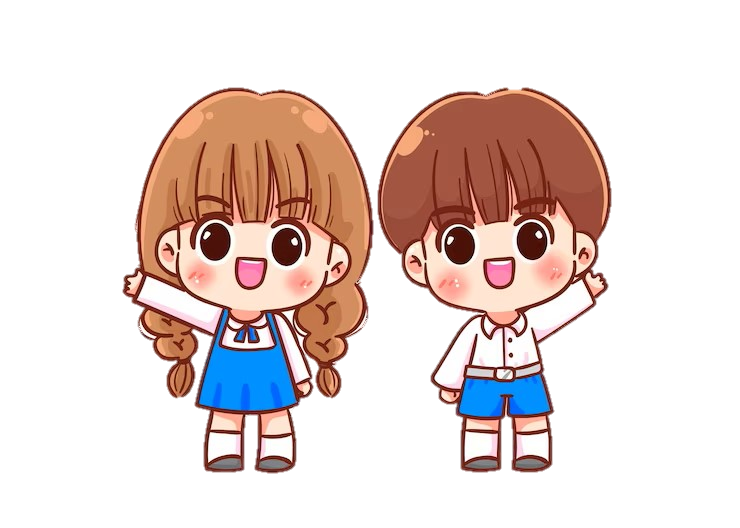 b) 36 000 : 100 = 360 
	4,2 : 10 = 0,42
	788 : 1 000 = 0,788
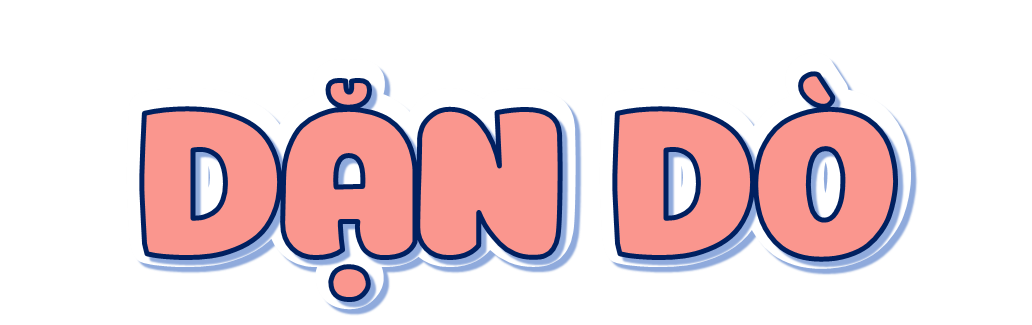 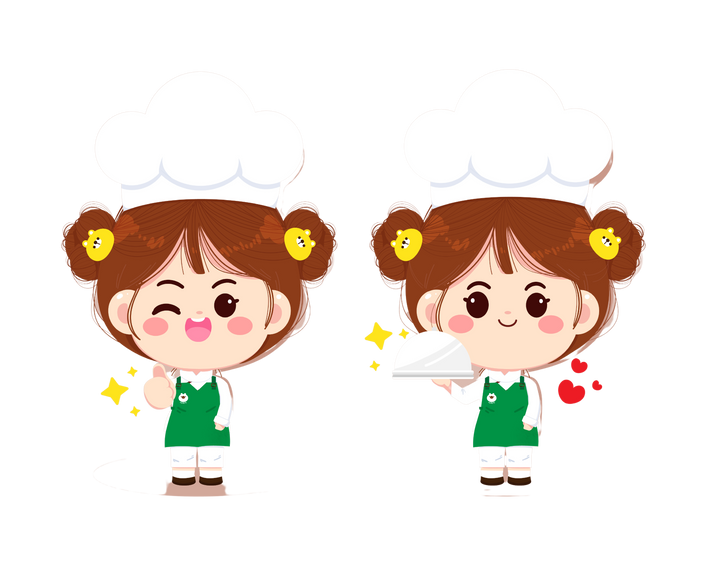 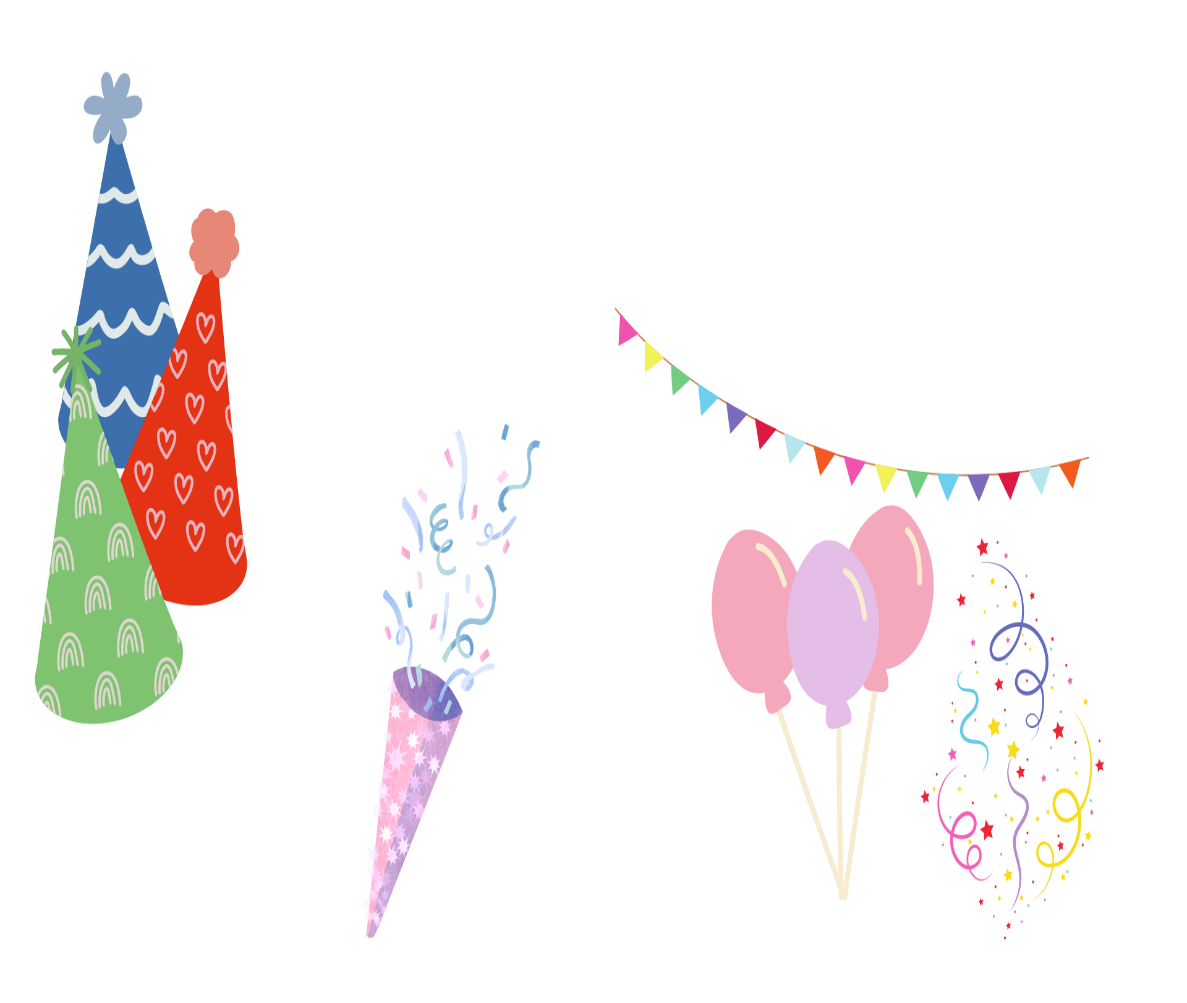 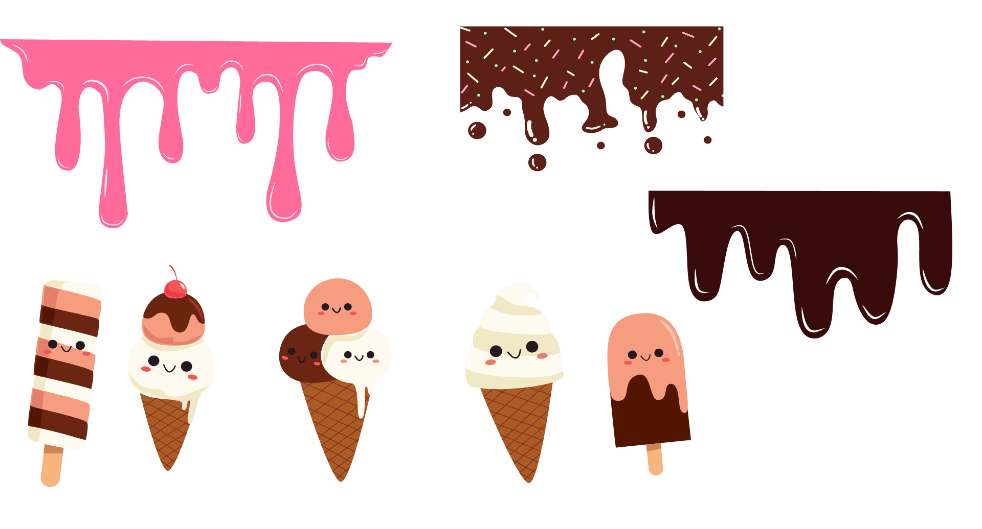 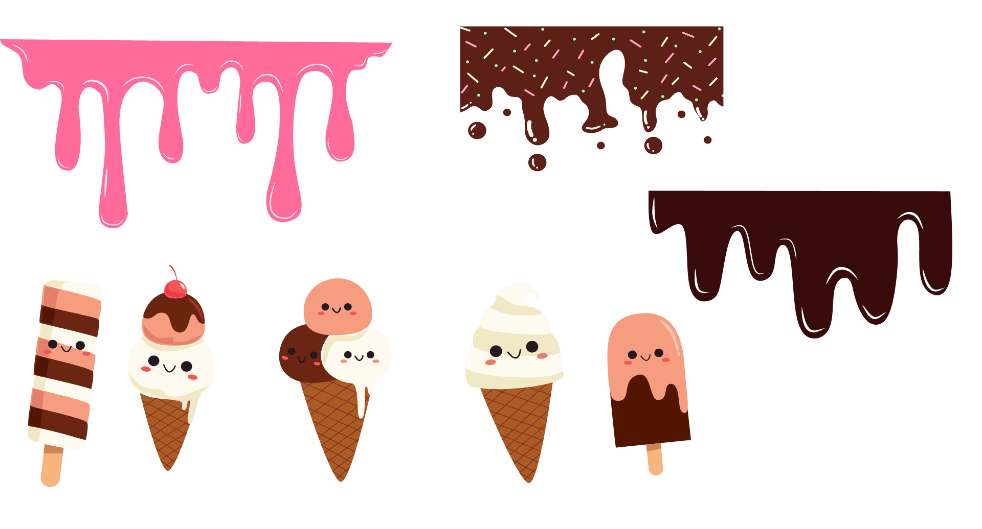 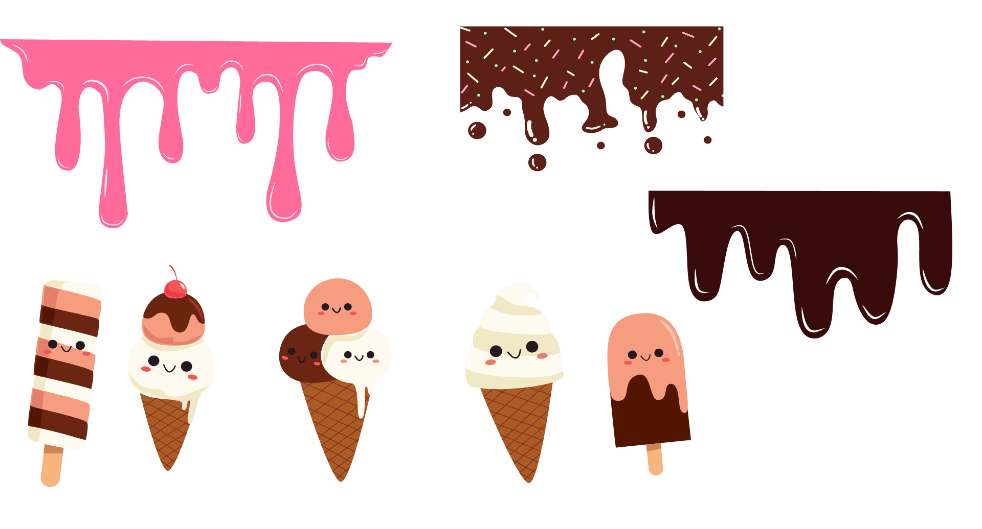 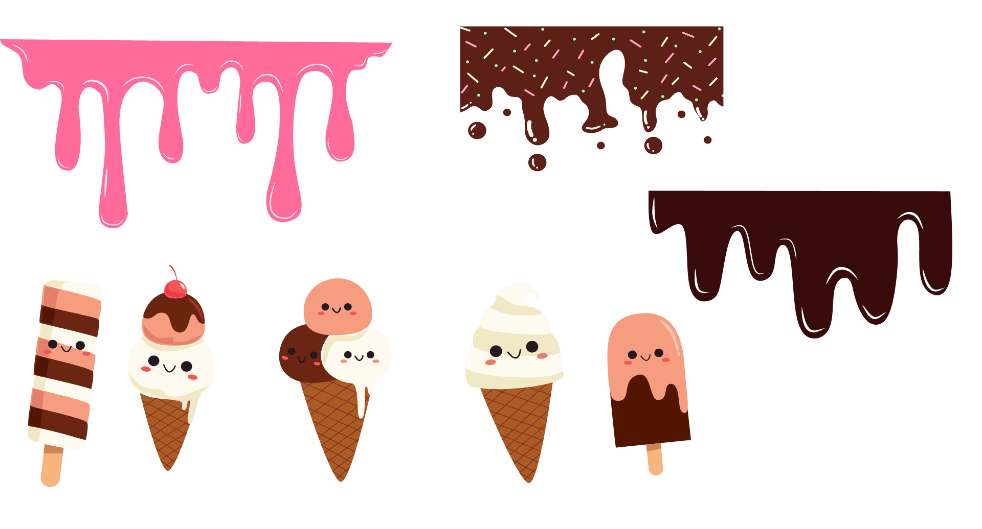 GV GHI DẶN DÒ Ở ĐÂY
GV GHI DẶN DÒ Ở ĐÂY
GV GHI DẶN DÒ Ở ĐÂY
GV GHI DẶN DÒ Ở ĐÂY
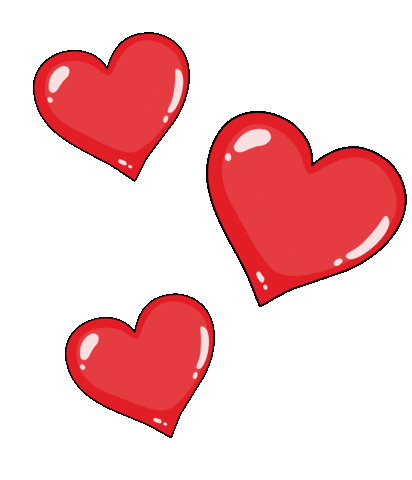 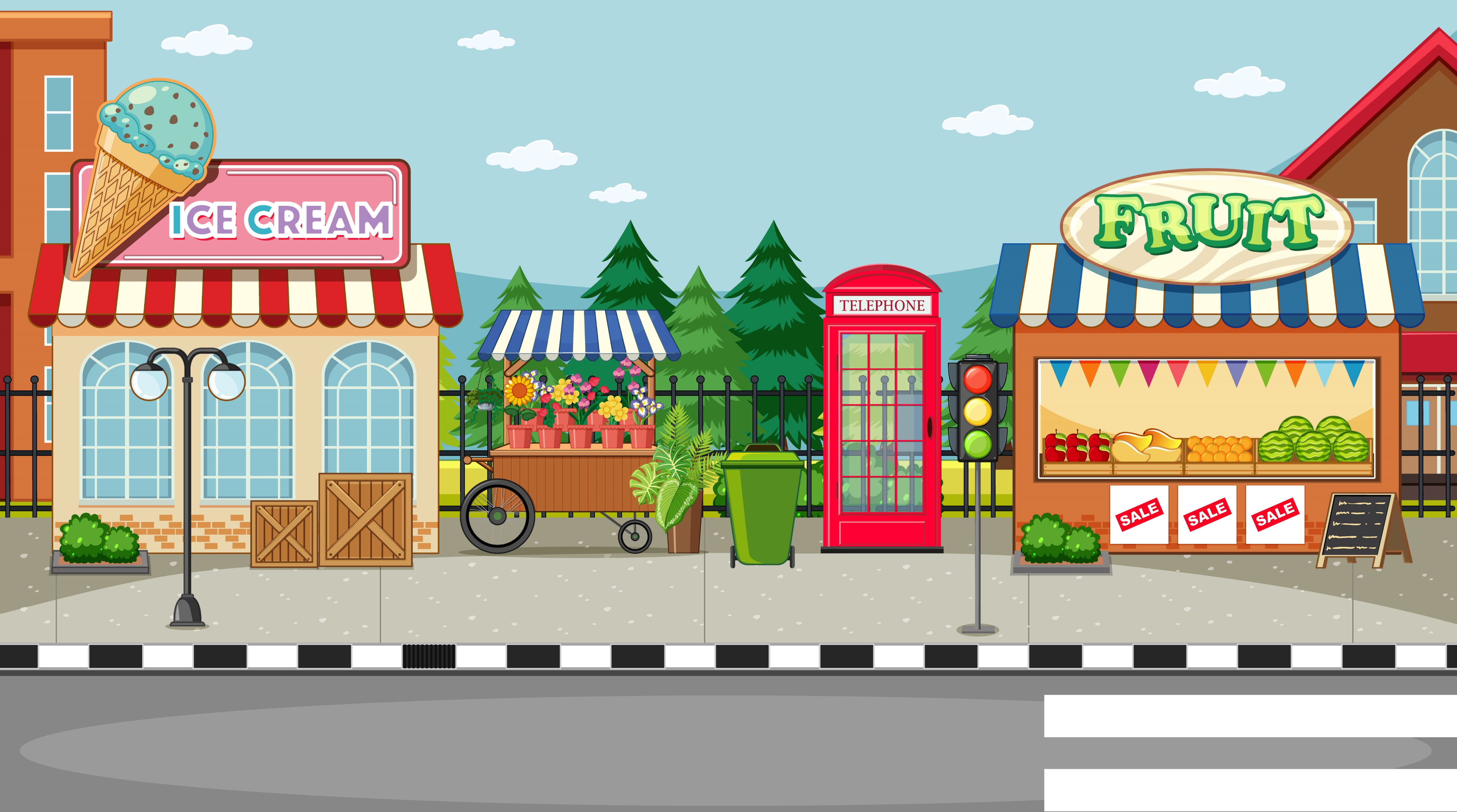 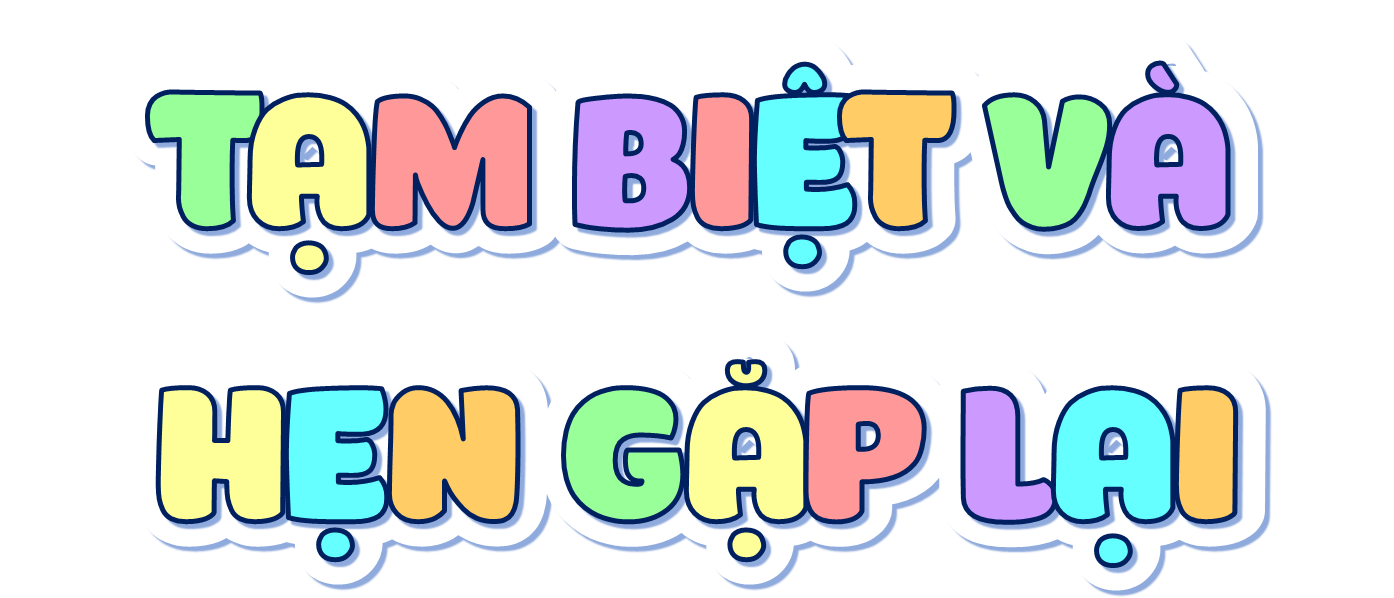 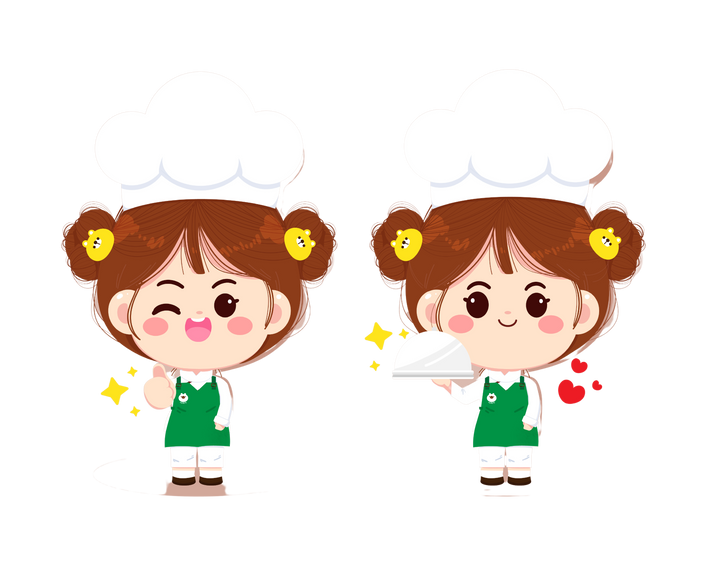 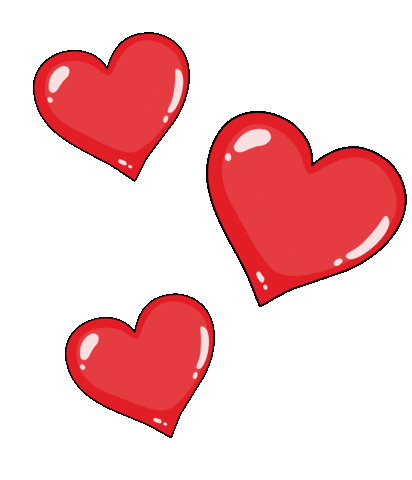